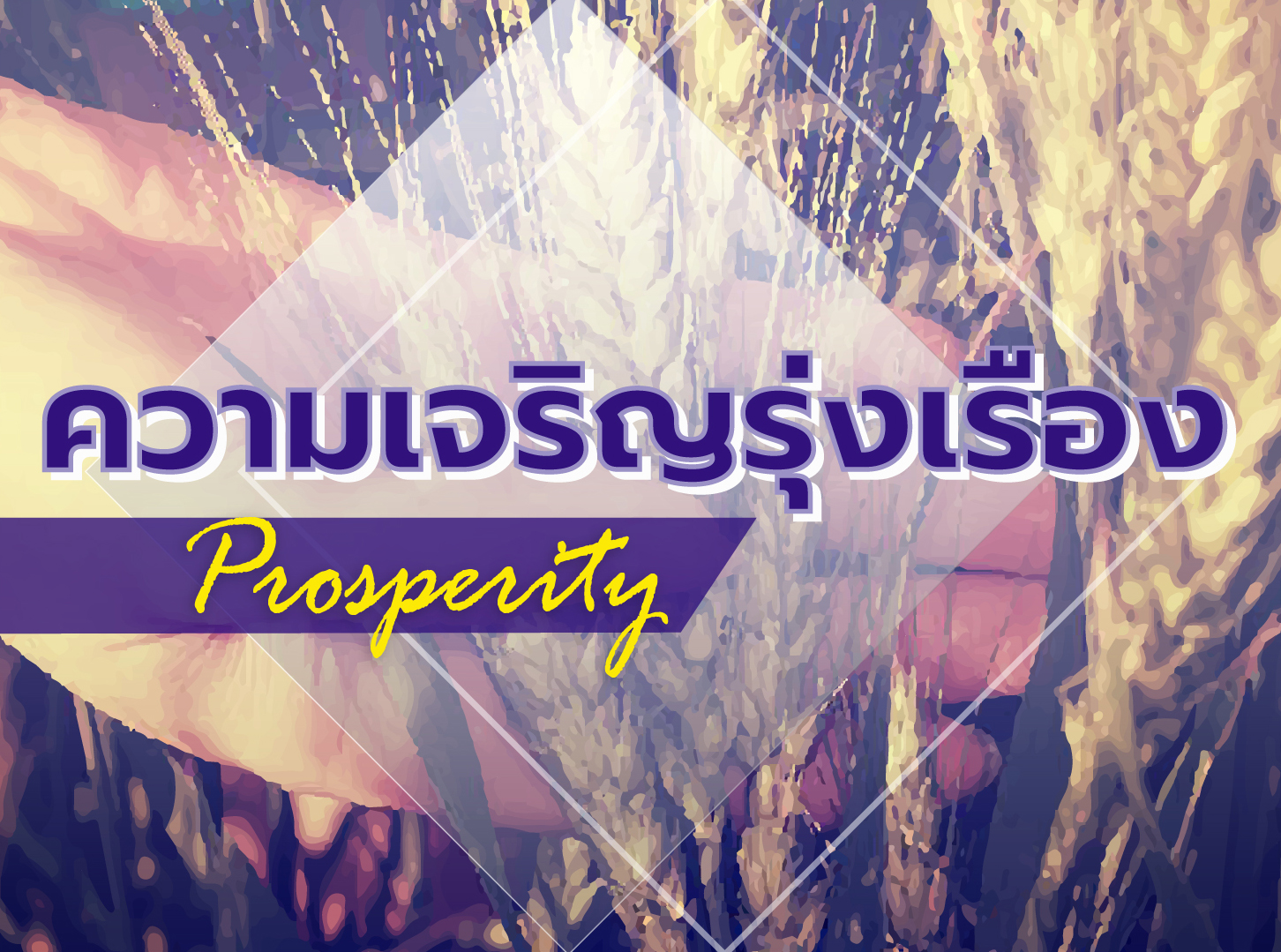 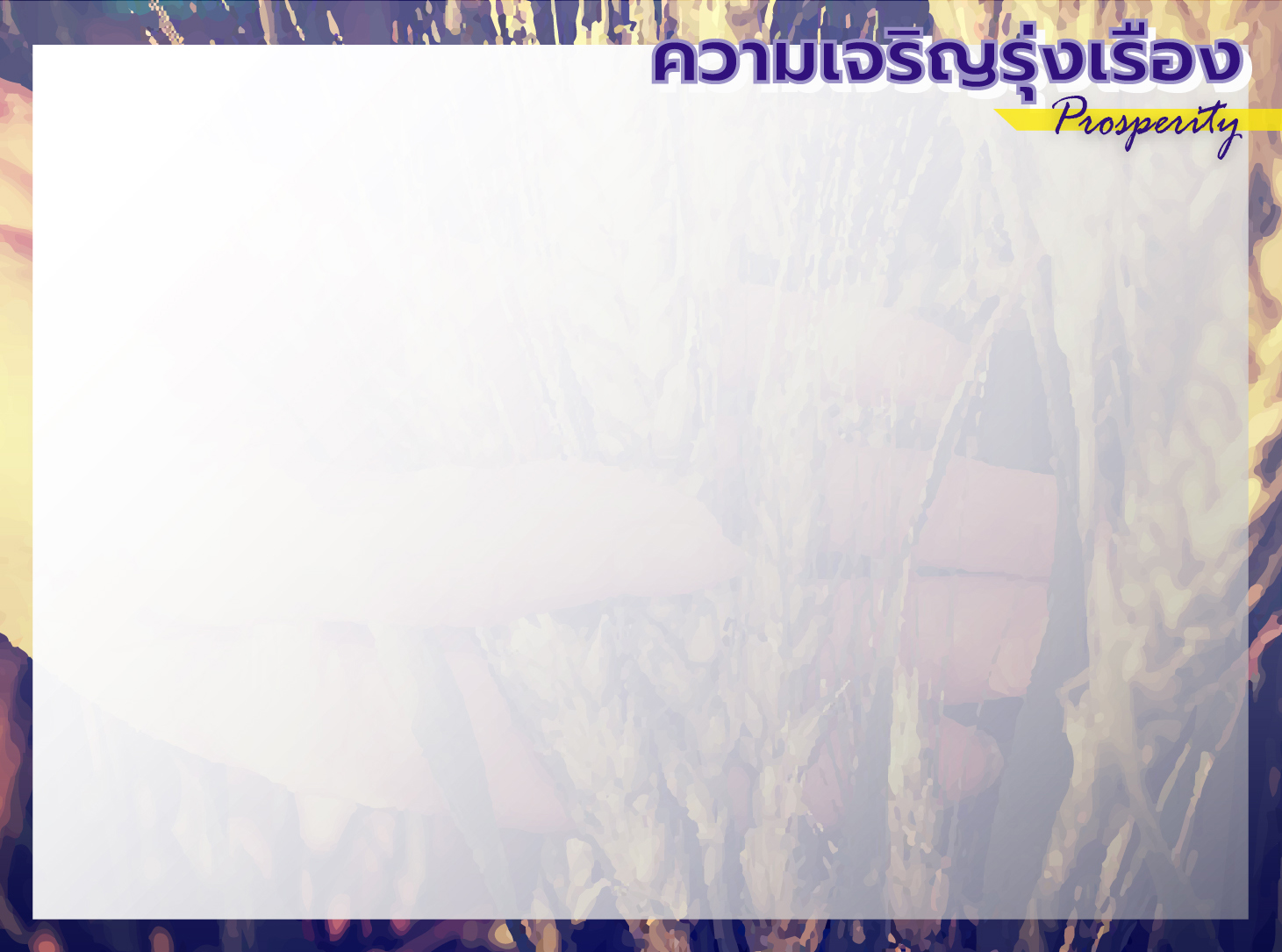 ตอนที่ 4
หลักการของความเจริญรุ่งเรืองตามพระคัมภีร์: กฎของการหว่านและการเก็บเกี่ยว
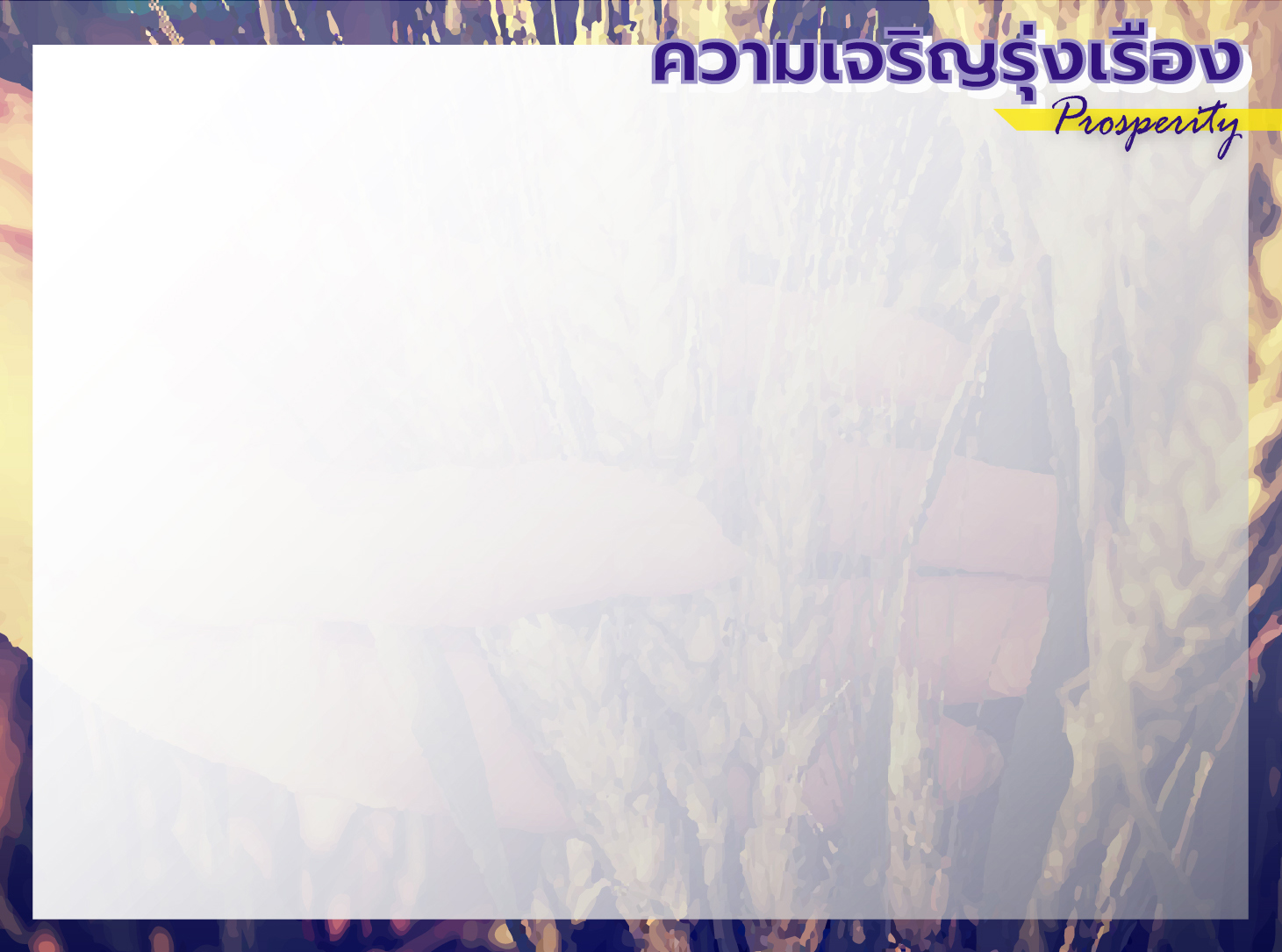 1. กฎของการหว่านและการเก็บเกี่ยวเป็นกฎฝ่ายธรรมชาติ
- ปฐมกาล 8:22
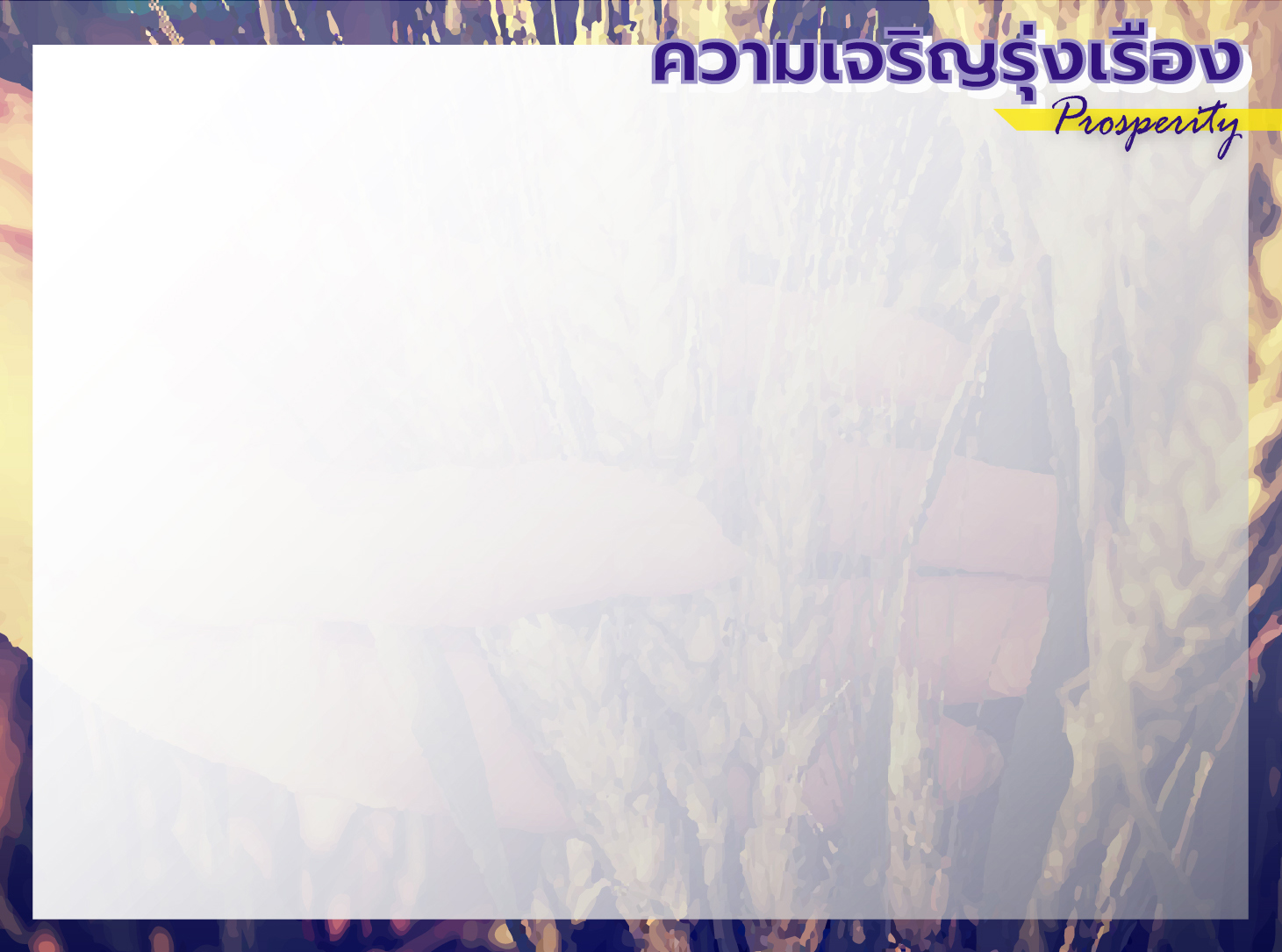 ปฐมกาล 8:22
ตราบใดที่โลกยังคงอยู่ ตราบนั้นจะมีฤดูหว่านและฤดูเก็บเกี่ยว ความหนาวเย็นและความร้อน
ฤดูร้อนและฤดูหนาว
วันและคืน อยู่เรื่อยไป
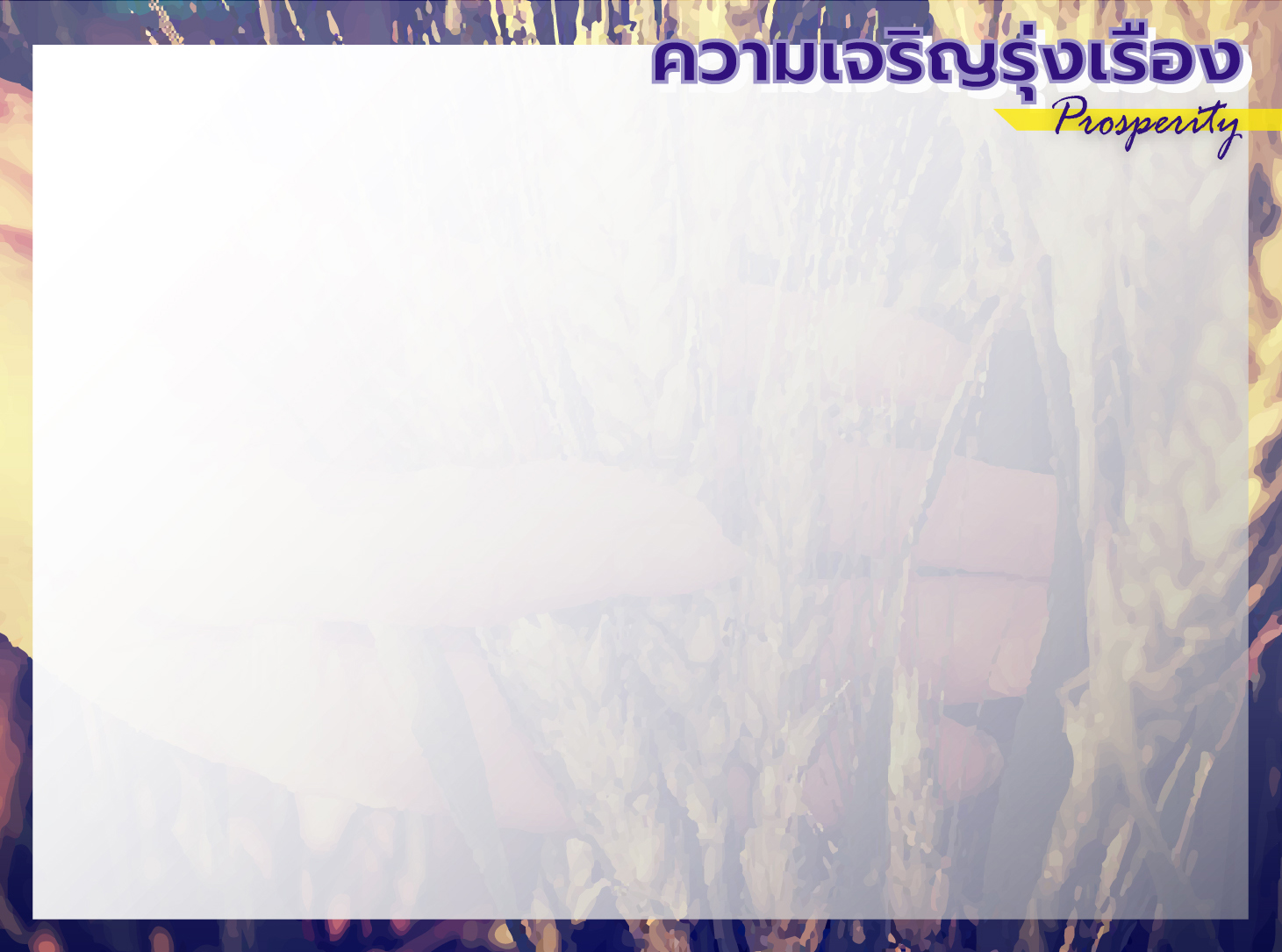 2. กฎของการหว่านและการเก็บเกี่ยวเป็นกฎฝ่ายวิญญาณ
- กาลาเทีย 6:7-10
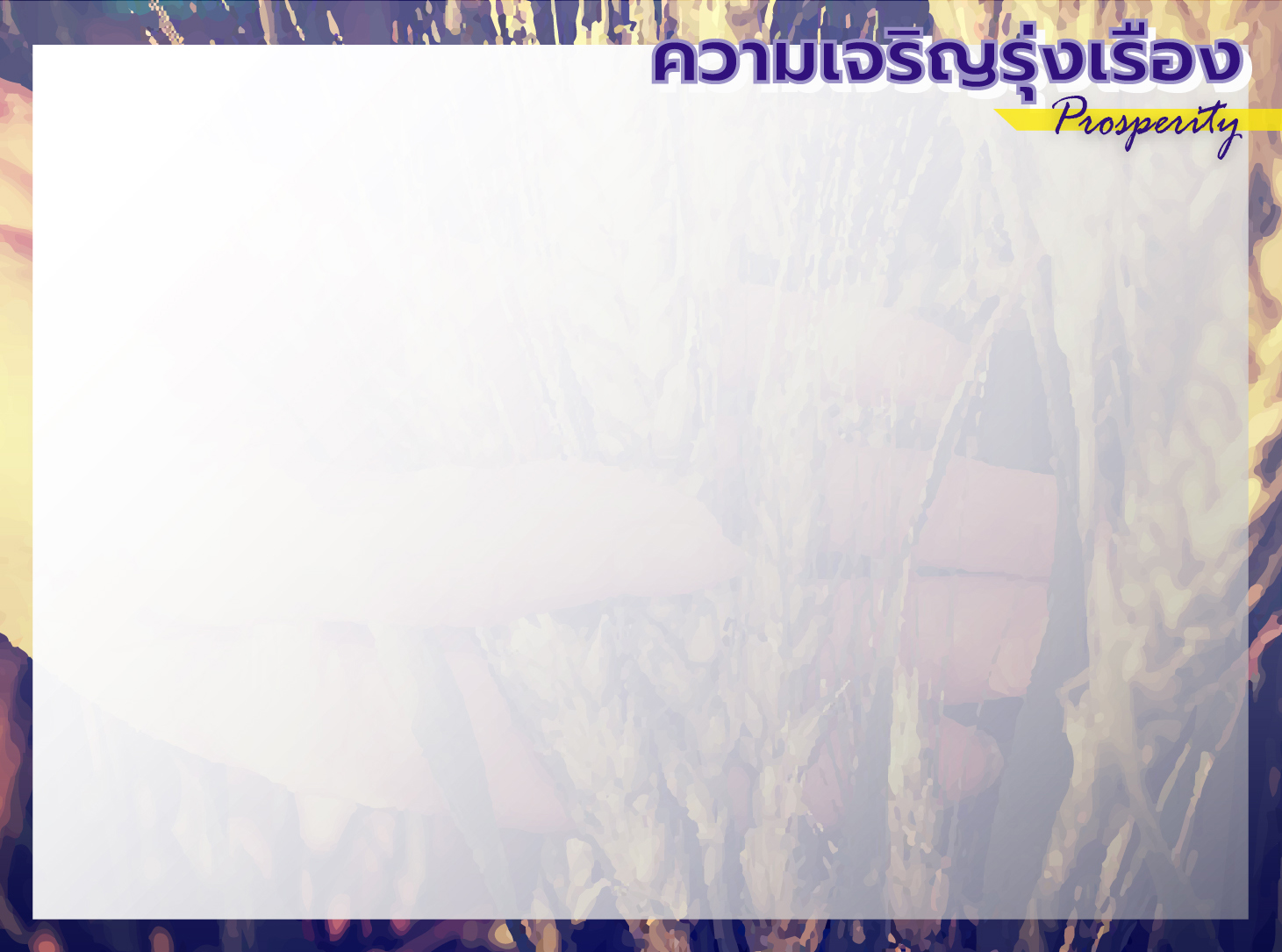 กาลาเทีย 6:7
อย่าหลงเลย
ท่านไม่อาจหลอกลวงพระเจ้า
ใครหว่านอะไร
ย่อมเก็บเกี่ยวสิ่งนั้น
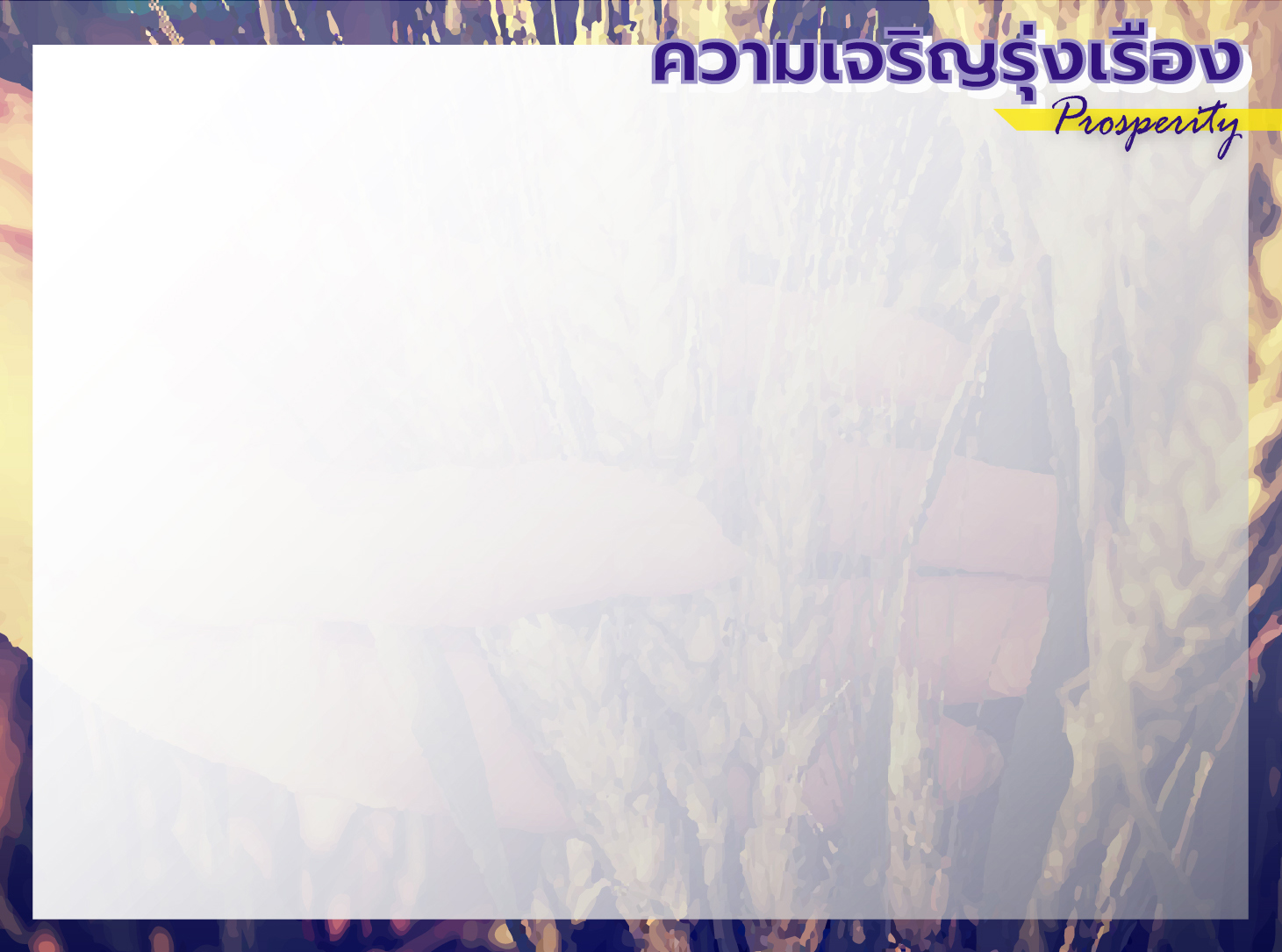 กาลาเทีย 6:8
ผู้ที่หว่านเพื่อวิสัยบาปของเขา
จะเก็บเกี่ยวความพินาศจากวิสัยนั้น  ส่วนผู้ที่หว่านเพื่อพระวิญญาณ
จะเก็บเกี่ยวชีวิตนิรันดร์
จากพระวิญญาณ
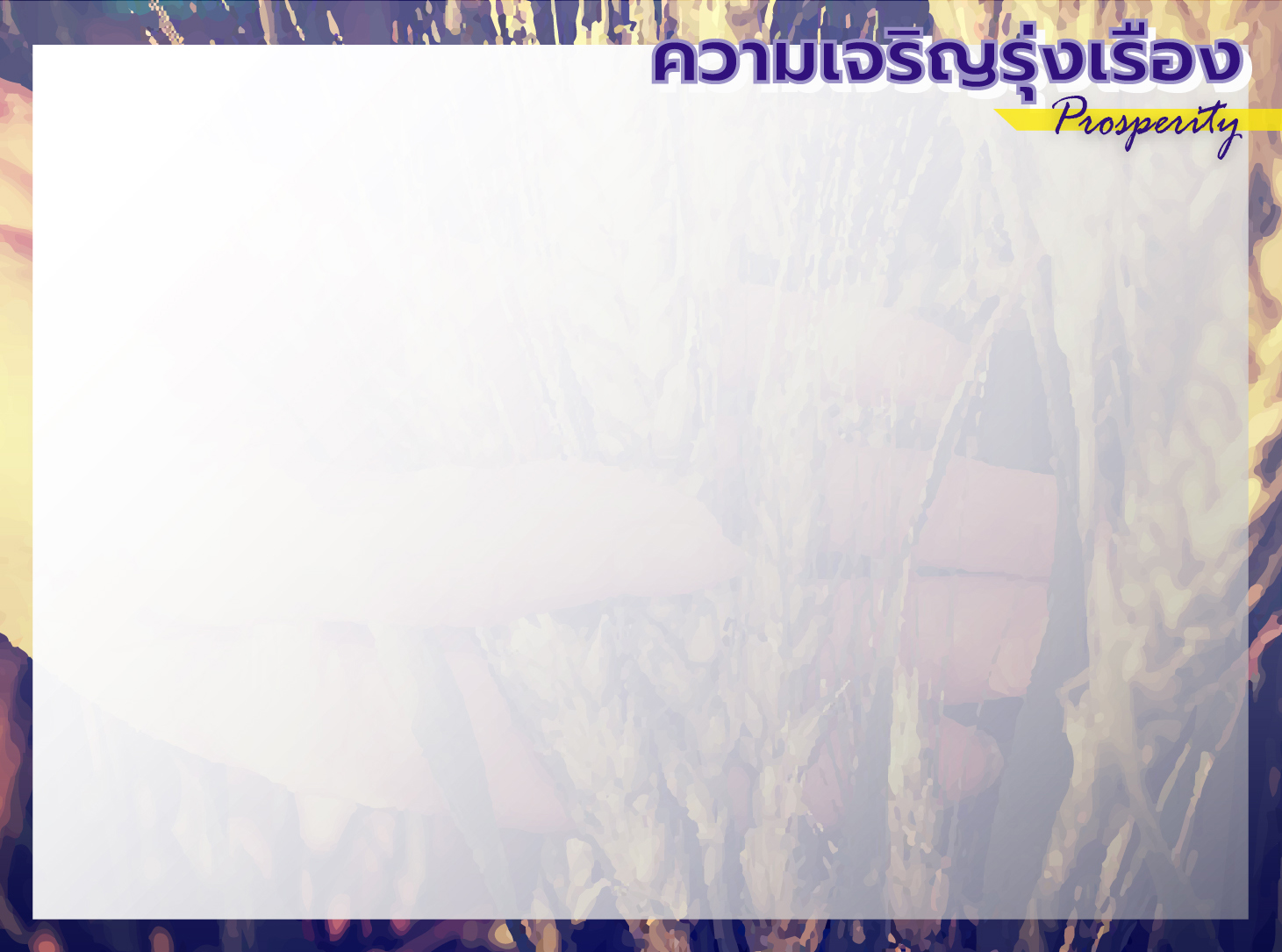 กาลาเทีย 6:9
อย่าให้เราอ่อนล้าในการทำดี เพราะถ้าเราไม่ย่อท้อ
เราก็จะเก็บเกี่ยว
ในเวลาอันเหมาะสม
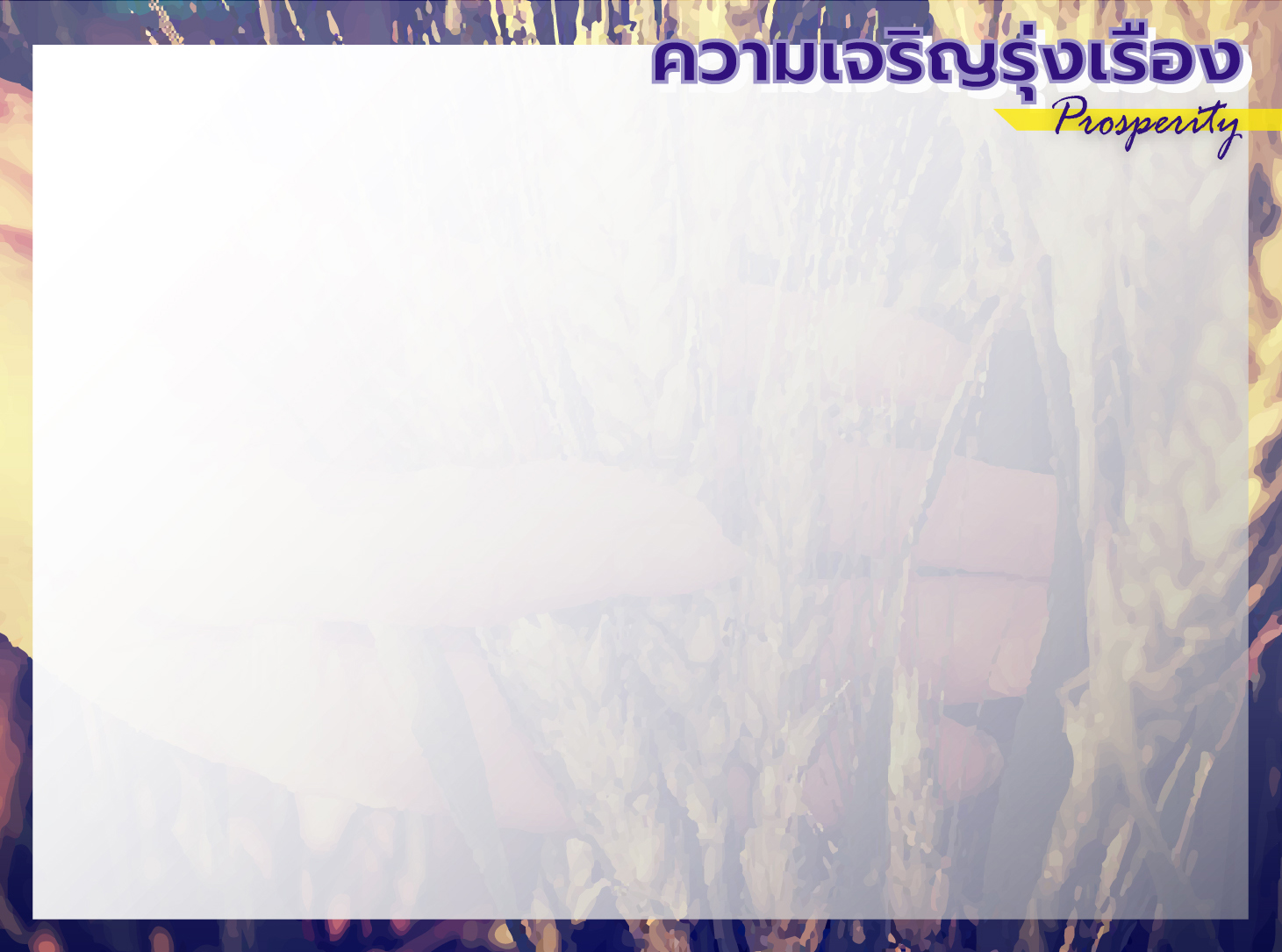 กาลาเทีย 6:10
เหตุฉะนั้นเมื่อมีโอกาส
ให้เราทำดีต่อคนทั้งปวง โดยเฉพาะอย่างยิ่ง ต่อคนที่
อยู่ในครอบครัวแห่งความเชื่อ
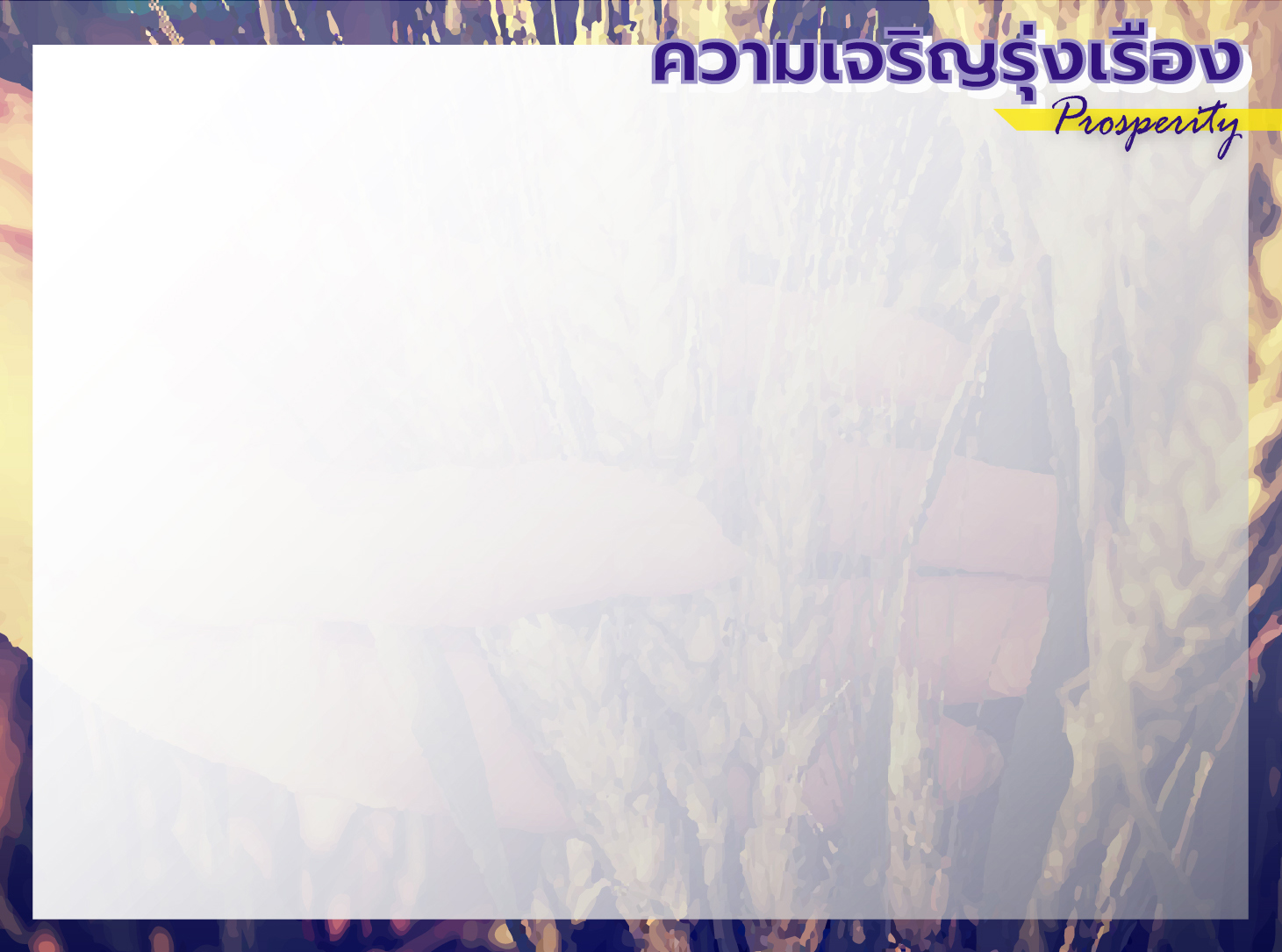 3. กฎของการหว่าน
และการเก็บเกี่ยวได้ถูกนำมาใช้
กับความเจริญรุ่งเรือง
ทางการเงิน
- 2 โครินธ์ 9:10-11
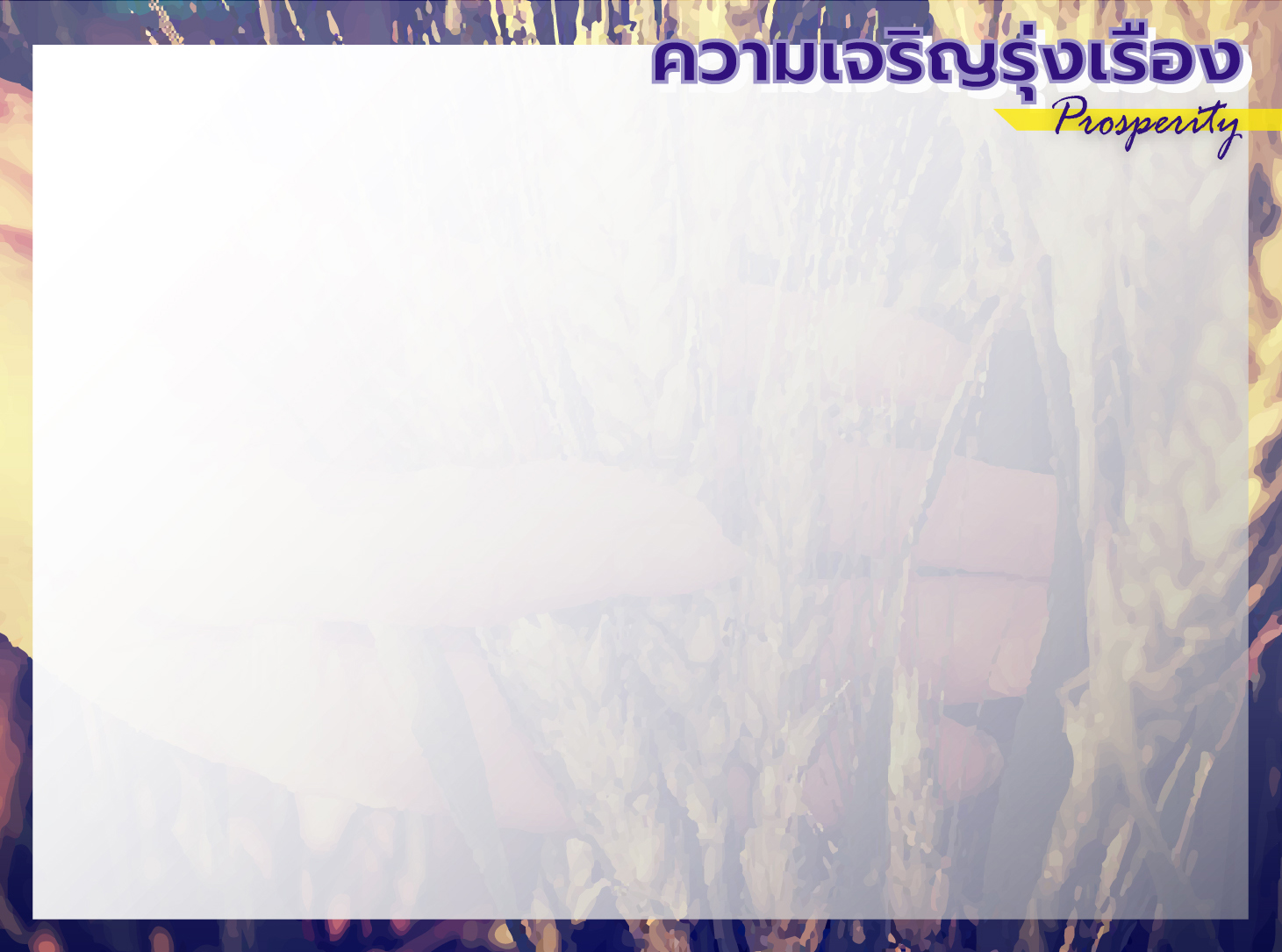 2 โครินธ์ 9:10
บัดนี้พระองค์ผู้ประทานเมล็ด
แก่ผู้หว่าน ประทานอาหาร
แก่ผู้คน จะประทานและเพิ่มพูนยุ้งฉางของท่านเช่นกัน…
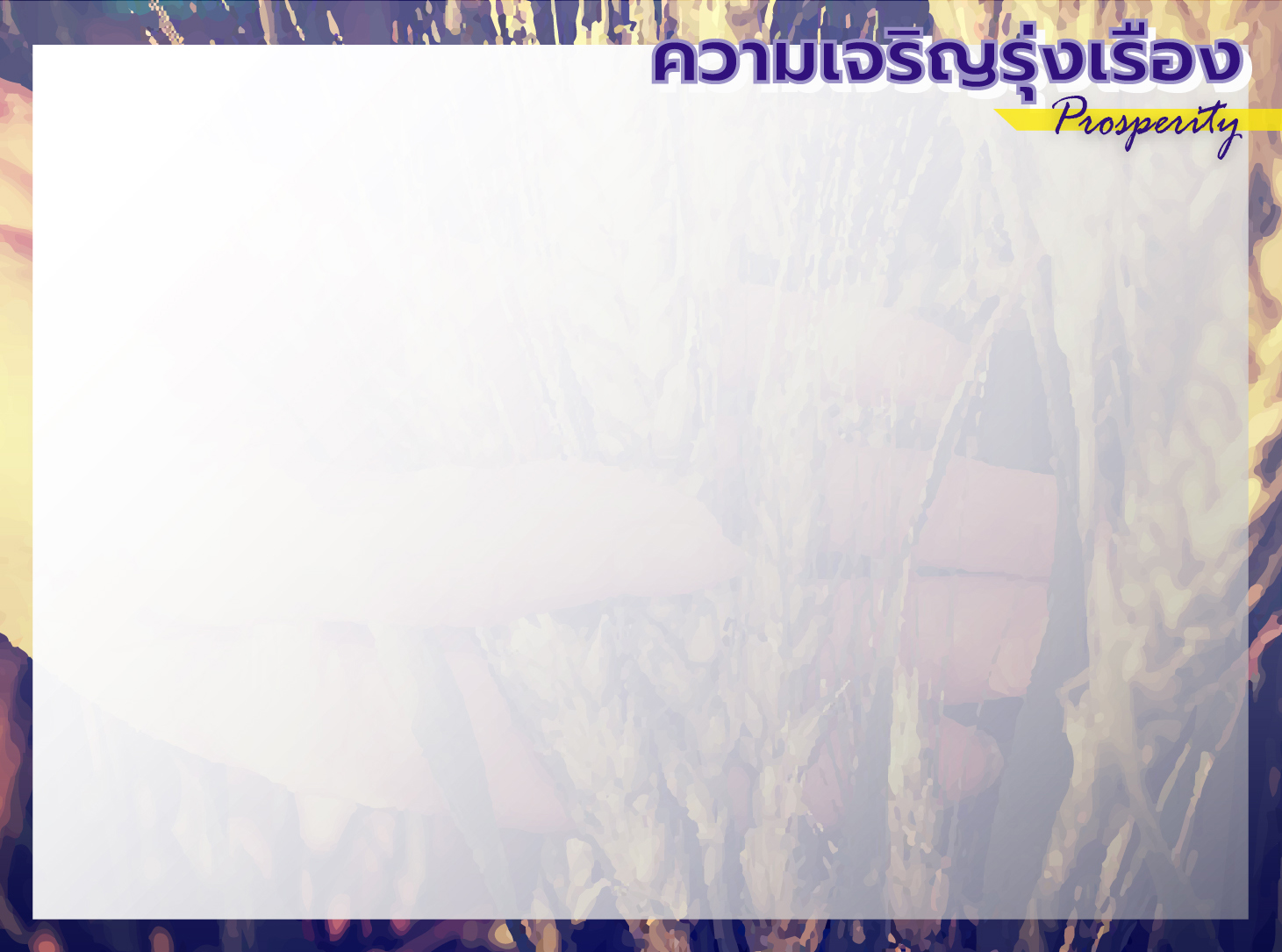 …และจะทรงขยายการเก็บเกี่ยวความชอบธรรมของท่าน
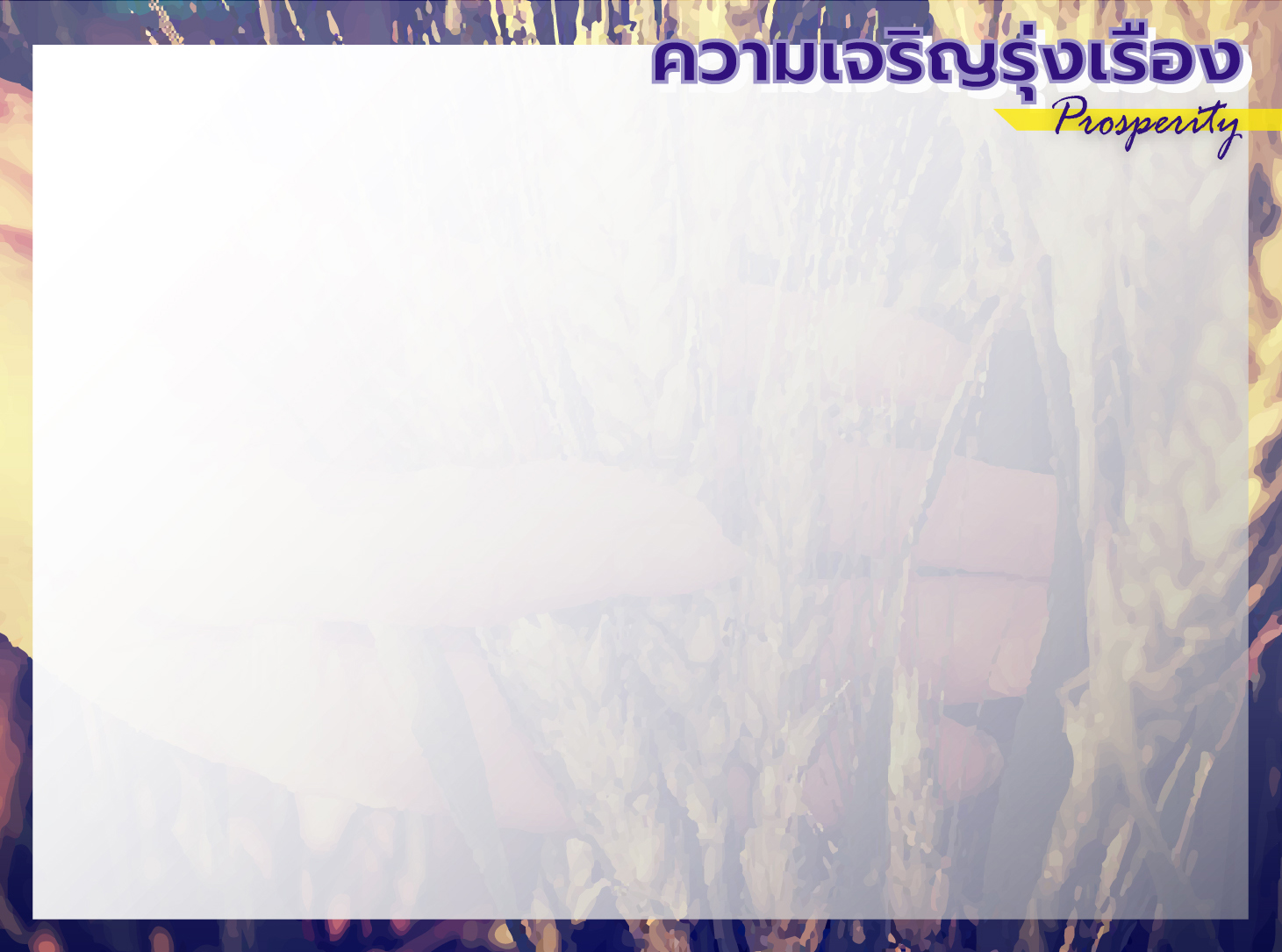 2โครินธ์ 9:11
พระองค์จะทรงให้ท่านมั่งคั่ง
ในทุกด้าน เพื่อท่านจะสามารถเอื้อเฟื้อเผื่อแผ่ได้ในทุกโอกาส…
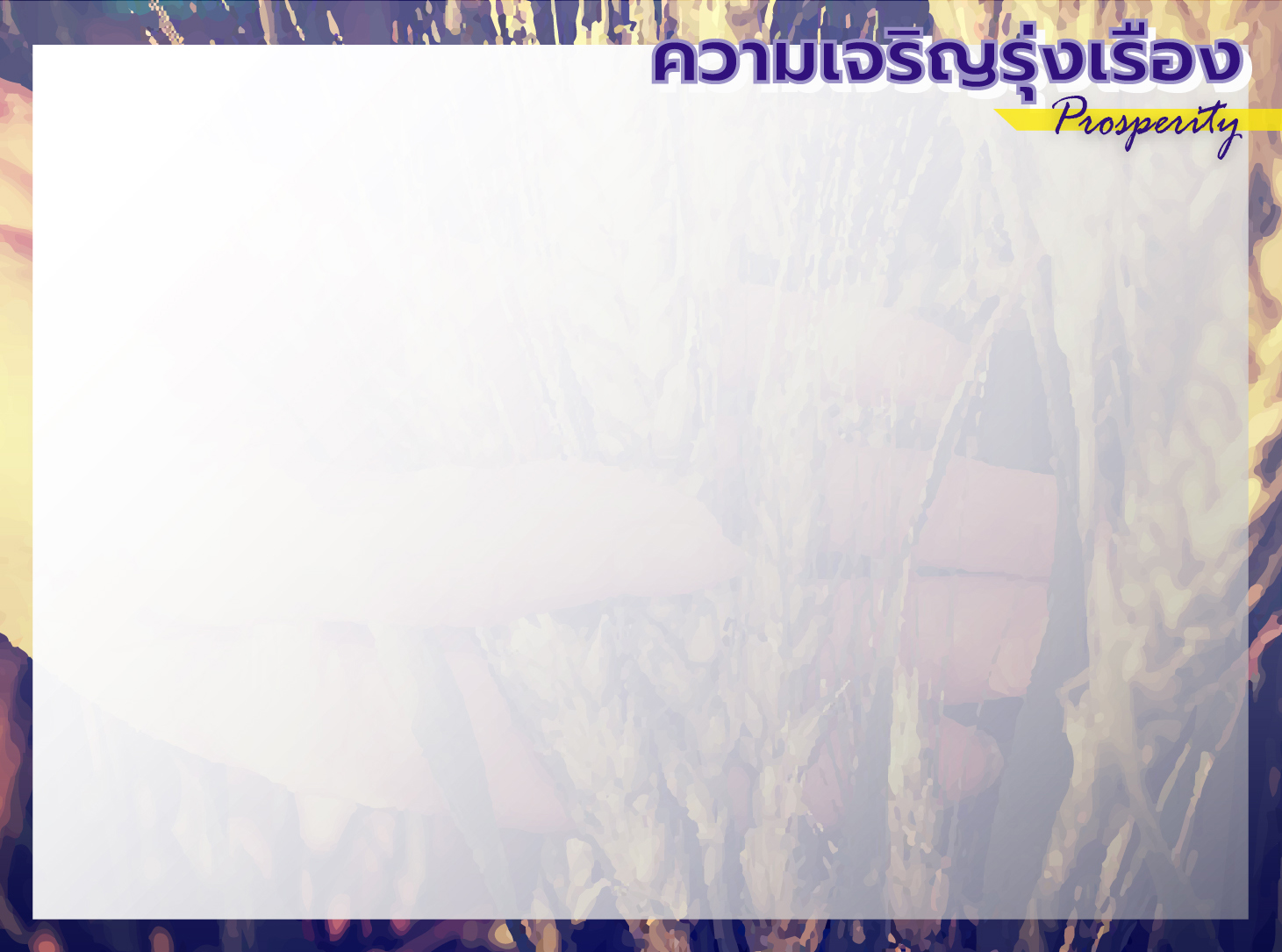 …และโดยทางเรา
ความเอื้อเฟื้อเผื่อแผ่ของท่าน
ส่งผลให้มีการ
ขอบพระคุณพระเจ้า
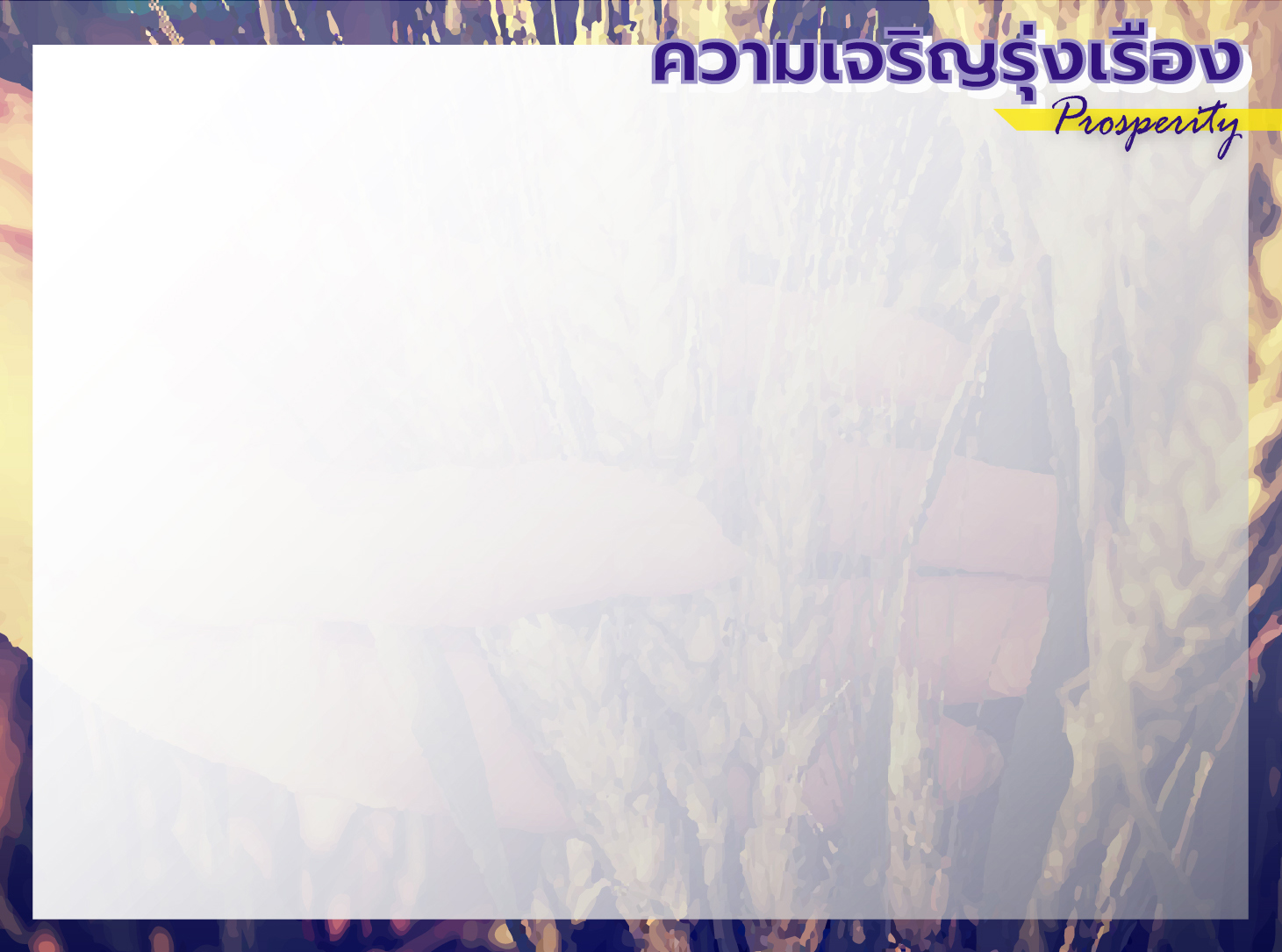 3.1	 พระเจ้าทรงสามารถทวีคูณ
ในสิ่งที่ท่านถวายแด่พระองค์
- ยอห์น 6:1-13
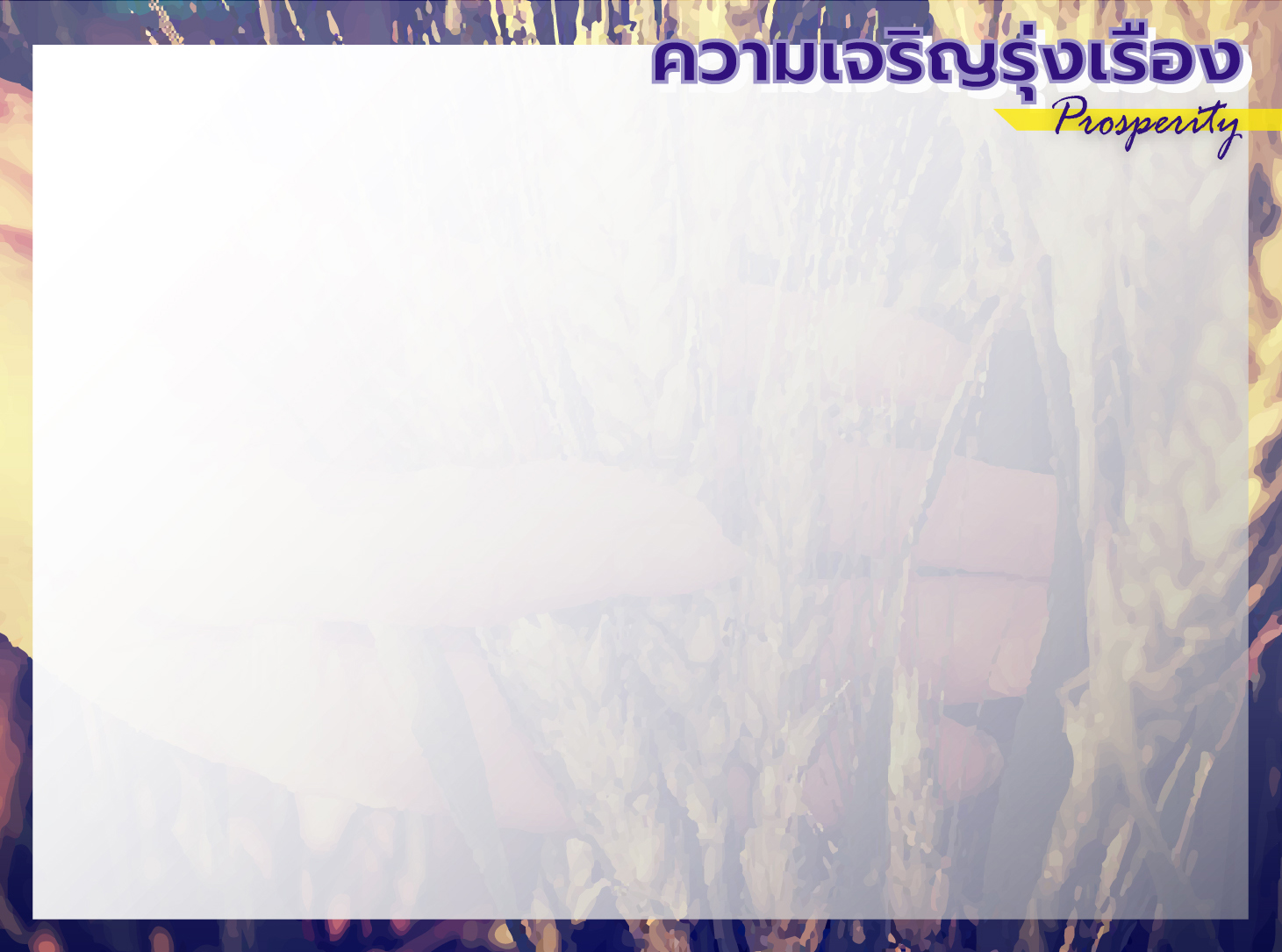 ยอห์น 6:1
ต่อมาพระเยซูทรงข้ามทะเลกาลิลี (คือทะเลทิเบเรียส)
ไปยังอีกฟากหนึ่ง
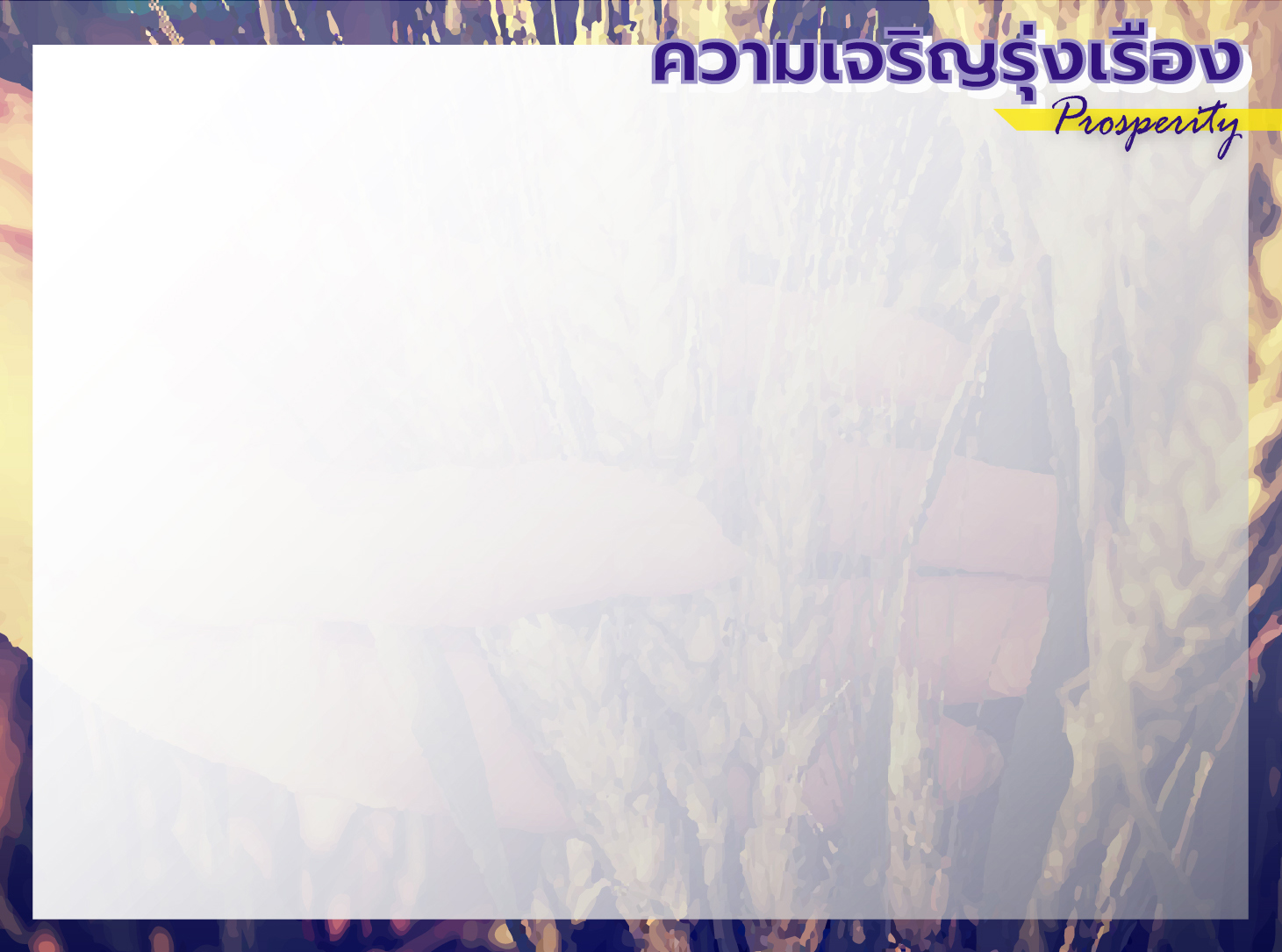 ยอห์น 6:2
ประชาชนกลุ่มใหญ่
ติดตามพระองค์ไป
เพราะพวกเขาเห็นหมายสำคัญ
ที่ได้ทรงกระทำแก่คนป่วย
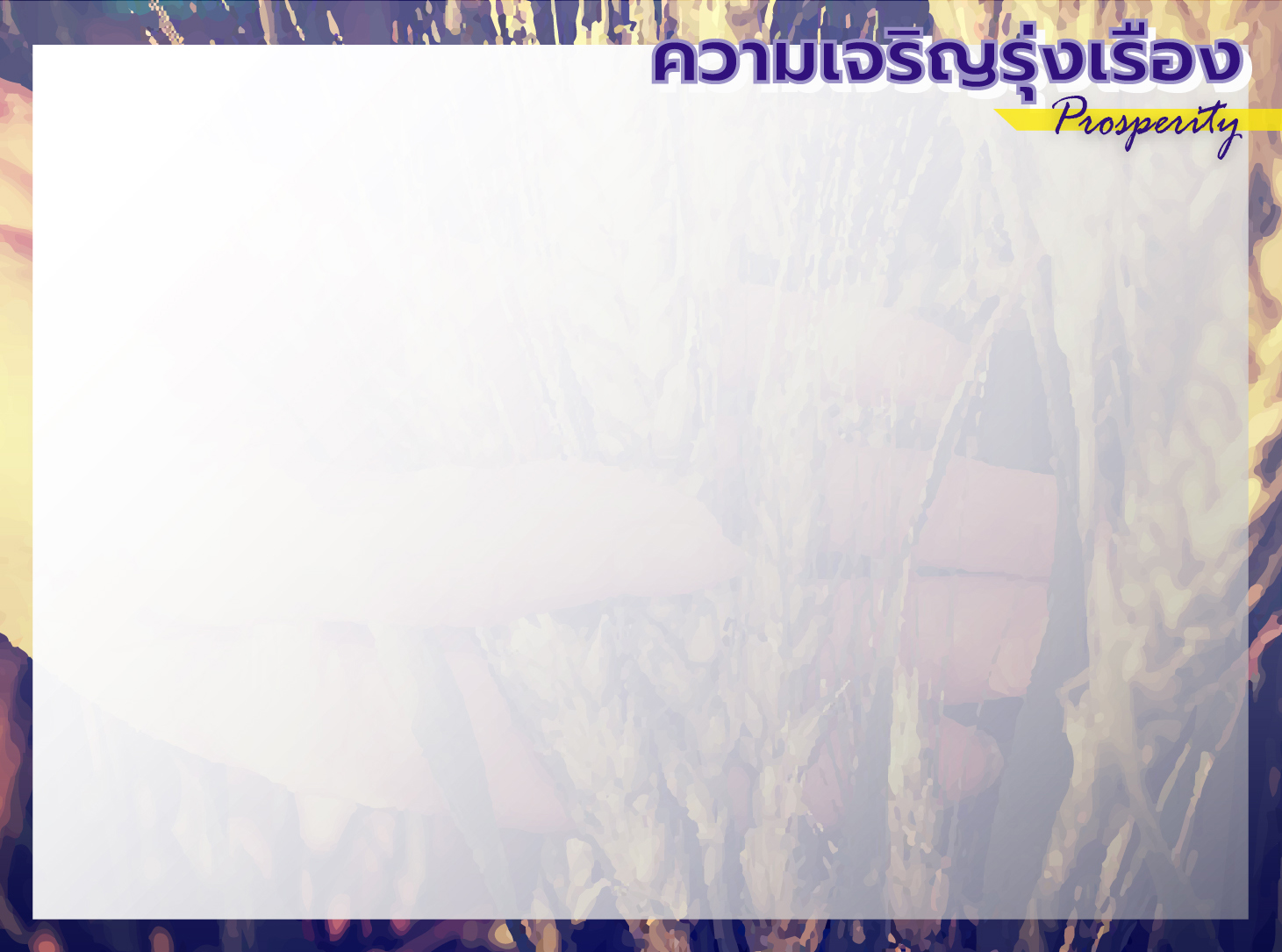 ยอห์น 6:3
แล้วพระเยซูทรงขึ้นไป
บนเนินเขาและประทับนั่ง
กับเหล่าสาวกของพระองค์
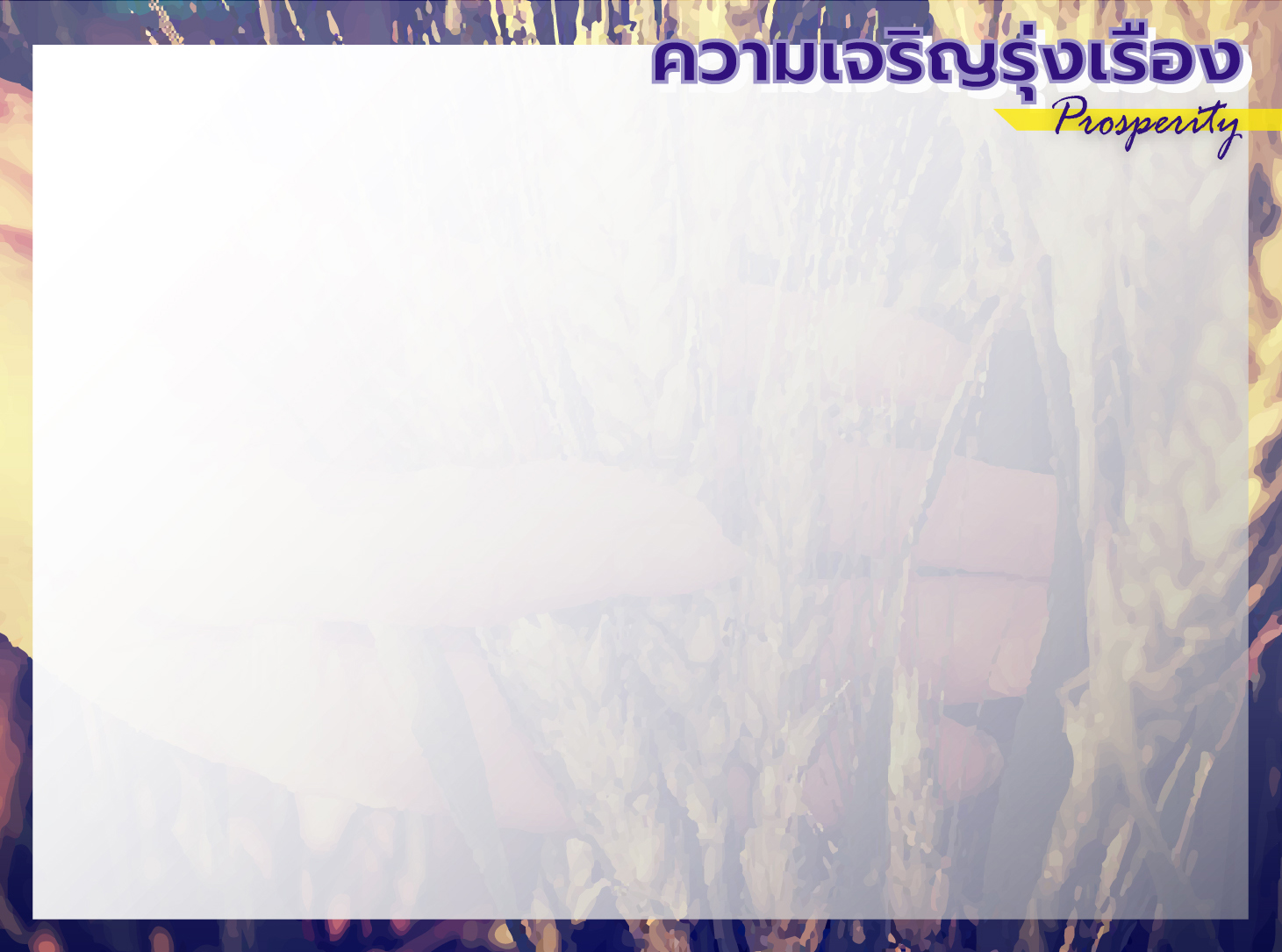 ยอห์น 6:4
ขณะนั้นใกล้ถึงเทศกาลปัสกา
ของชาวยิวแล้ว
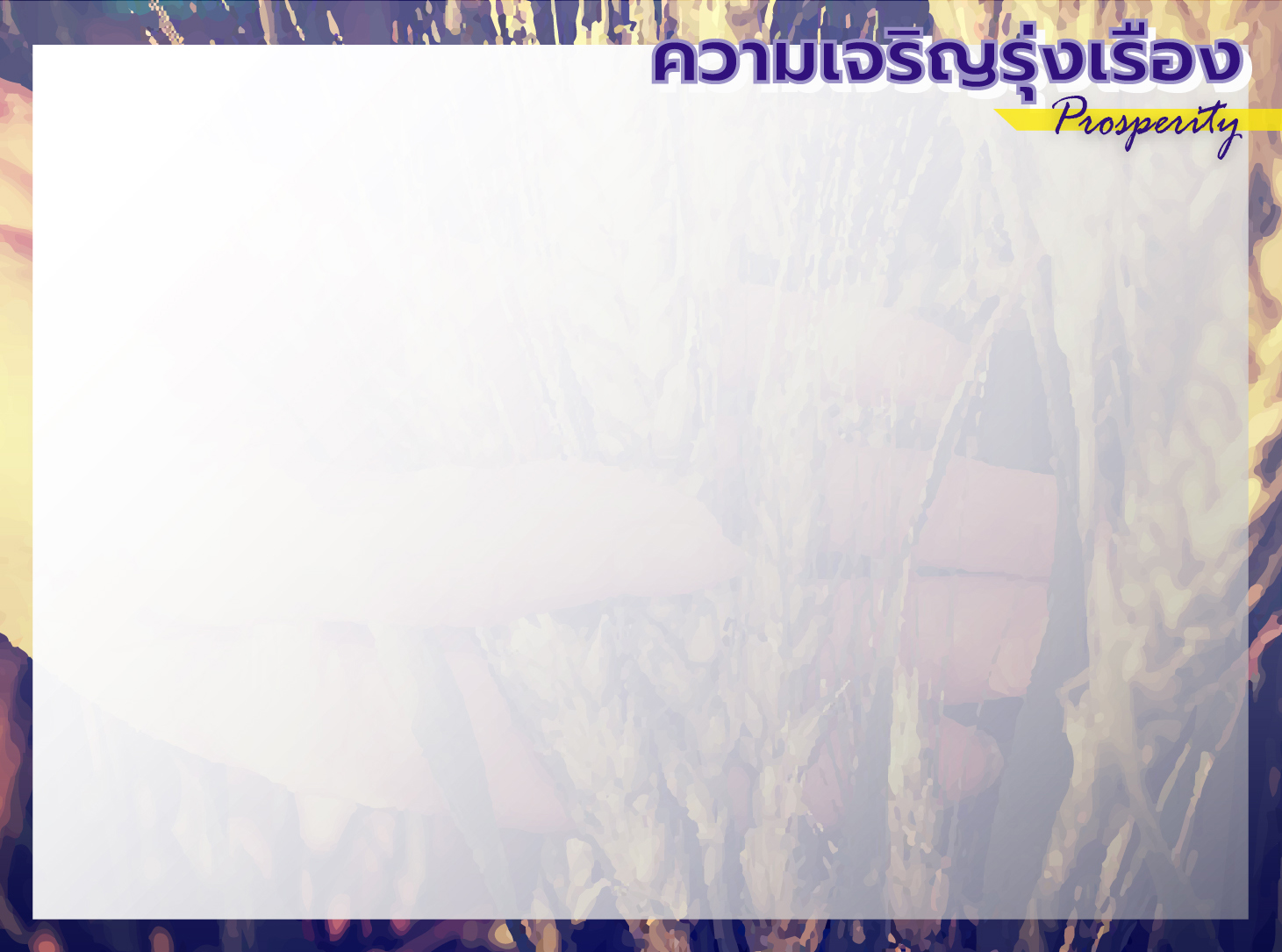 ยอห์น 6:5
เมื่อพระเยซูทรงมองไป
เห็นคนหมู่ใหญ่มาหาพระองค์
ก็ตรัสกับฟีลิปว่า
“เราจะไปซื้อหาอาหารที่ไหนมาให้คนเหล่านี้รับประทาน?”
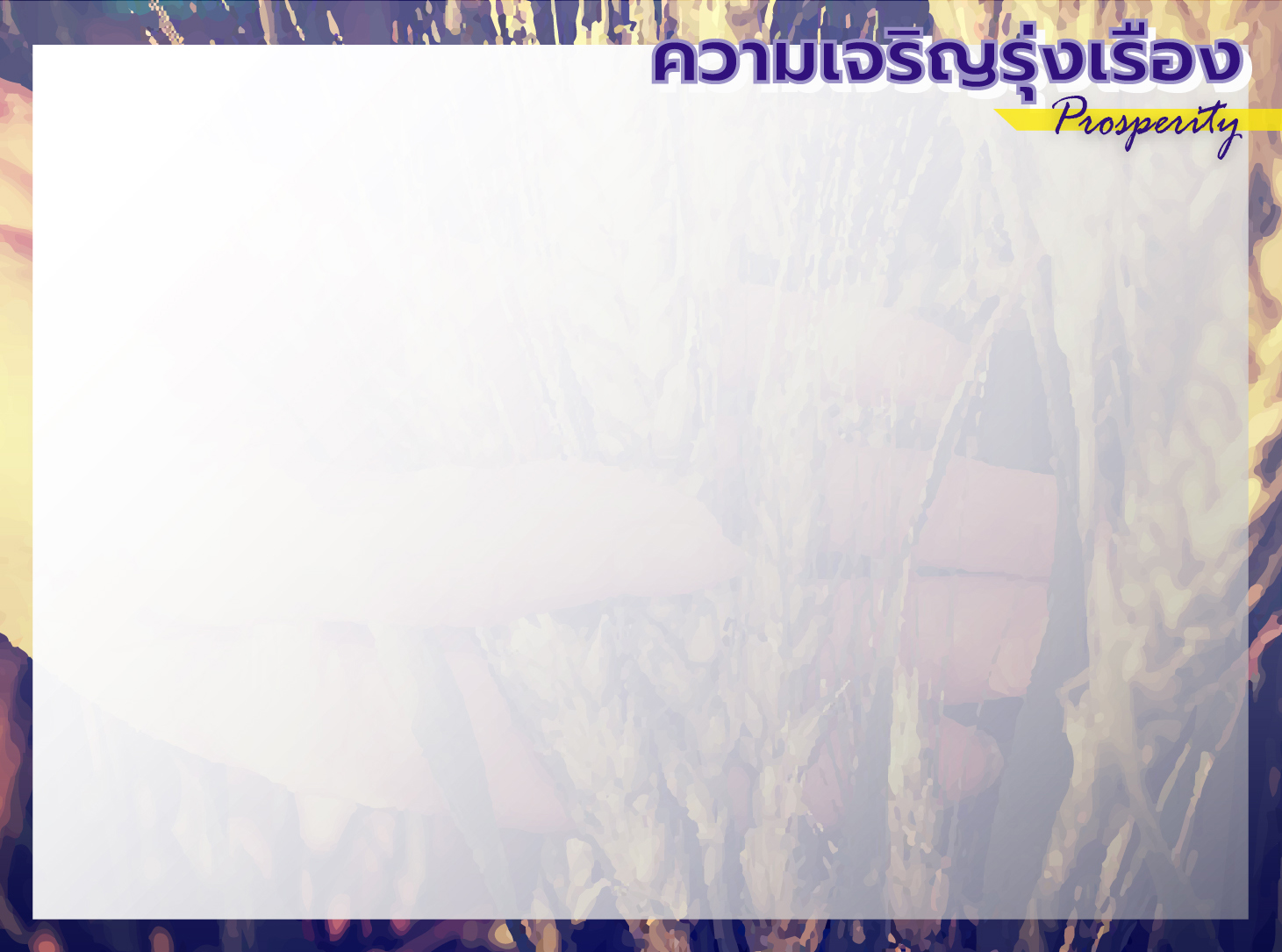 ยอห์น 6:6
พระองค์ตรัสถามเช่นนี้
เพียงเพื่อทดสอบฟีลิป
เพราะพระองค์ทรงดำริไว้แล้วว่าจะทำอะไร
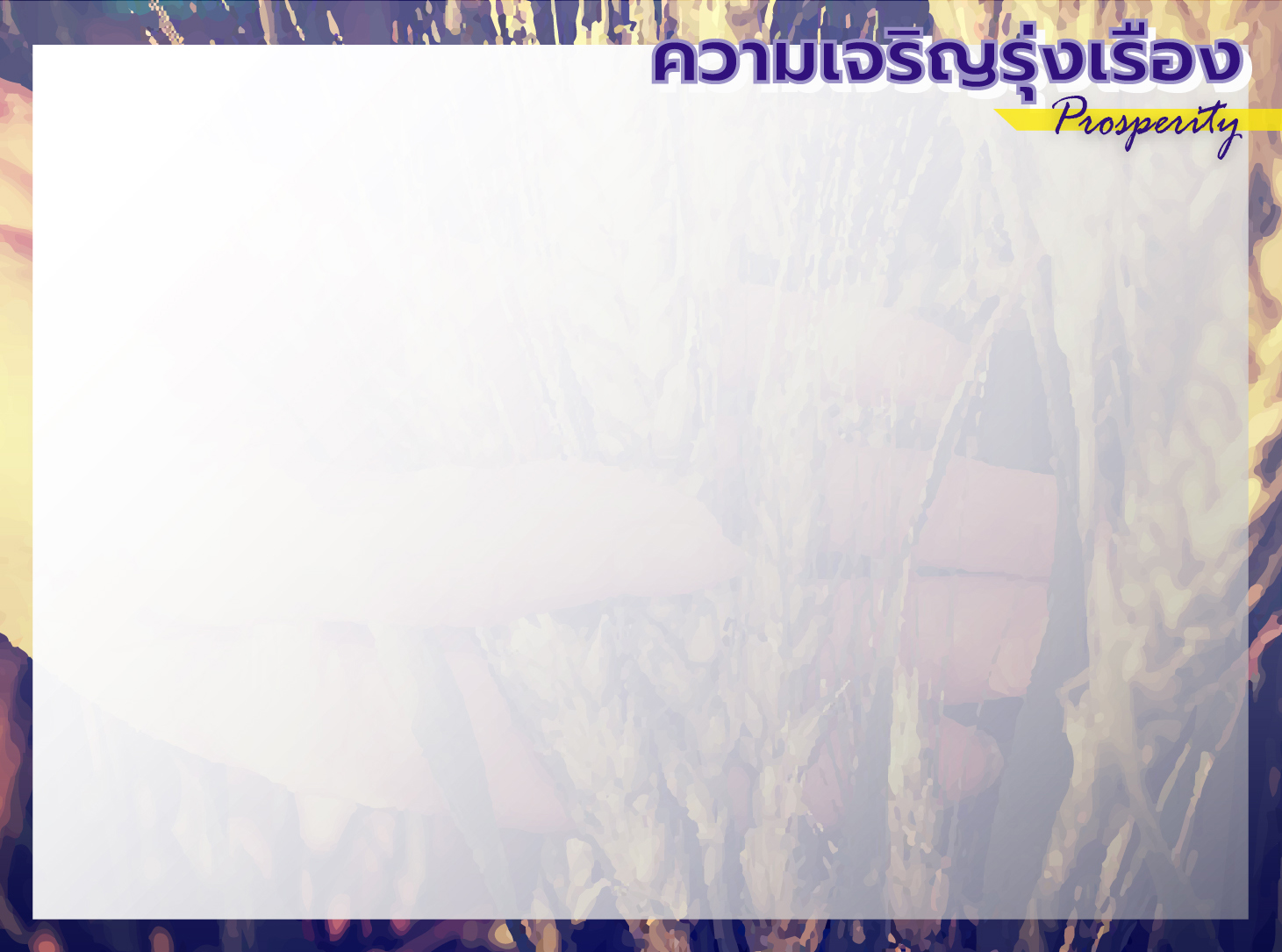 ยอห์น 6:7
ฟีลิปทูลตอบพระองค์ว่า
“เงินค่าแรงแปดเดือน
ยังซื้อขนมปังได้ไม่พอ
ให้คนเหล่านี้กินกันคนละคำ!”
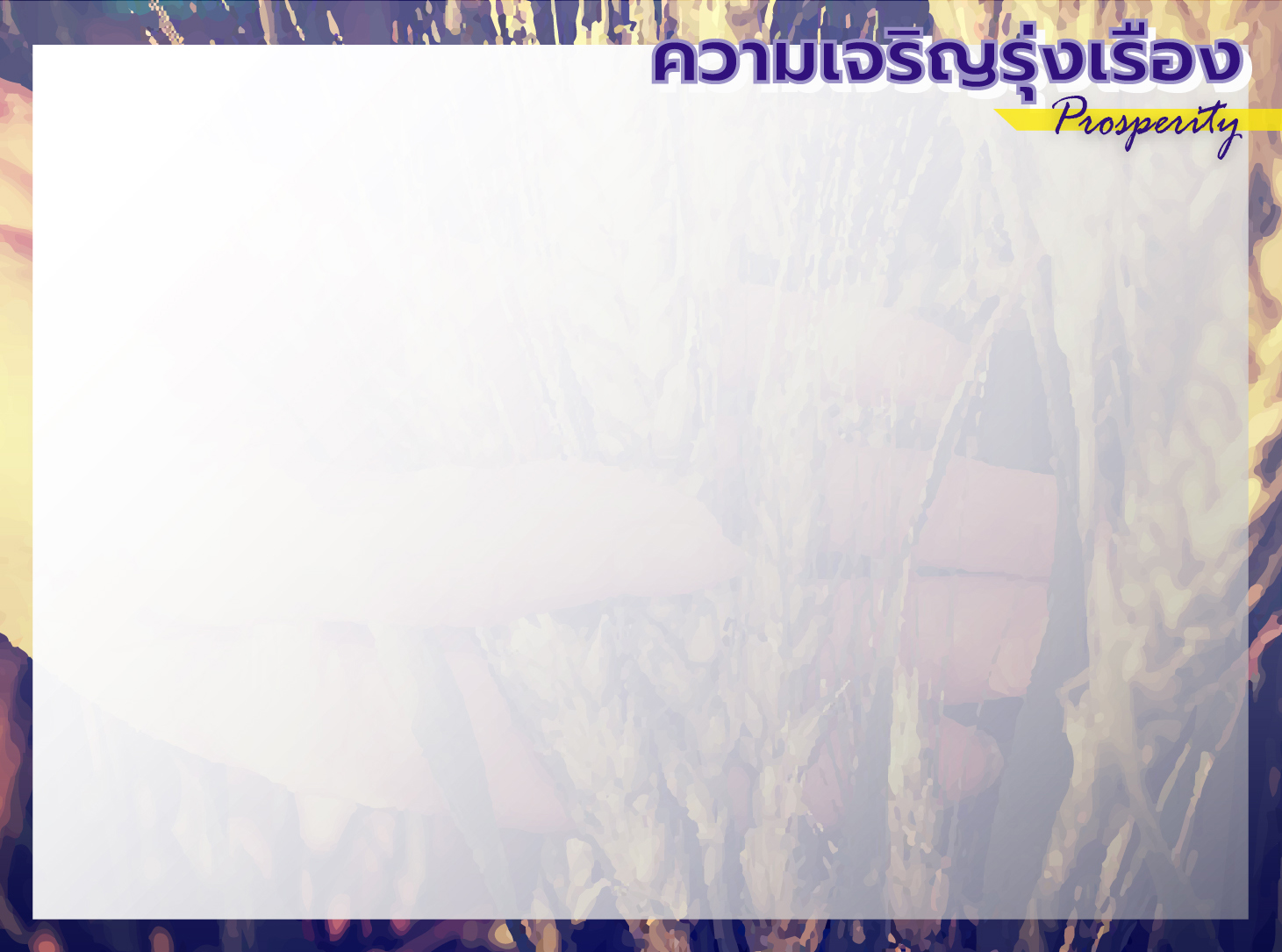 ยอห์น 6:8
สาวกอีกคนหนึ่งคืออันดรูว์น้องชายของซีโมนเปโตร
ทูลขึ้นว่า
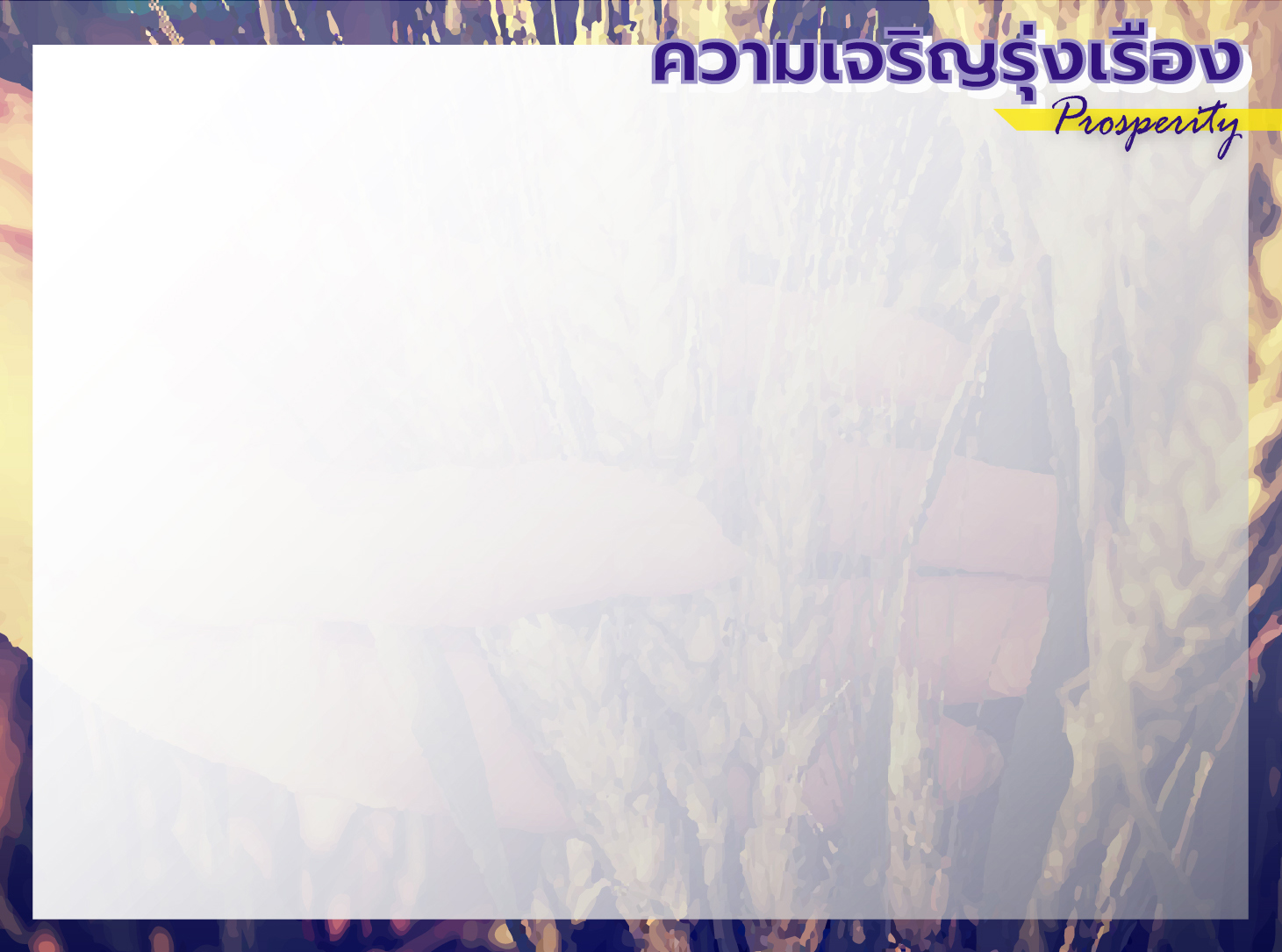 ยอห์น 6:9
“เด็กคนหนึ่งที่นี่
มีขนมปังข้าวบาร์เลย์ห้าก้อน 
กับปลาเล็กๆ สองตัว  แต่จะพออะไรกับคนมากมายขนาดนี้?”
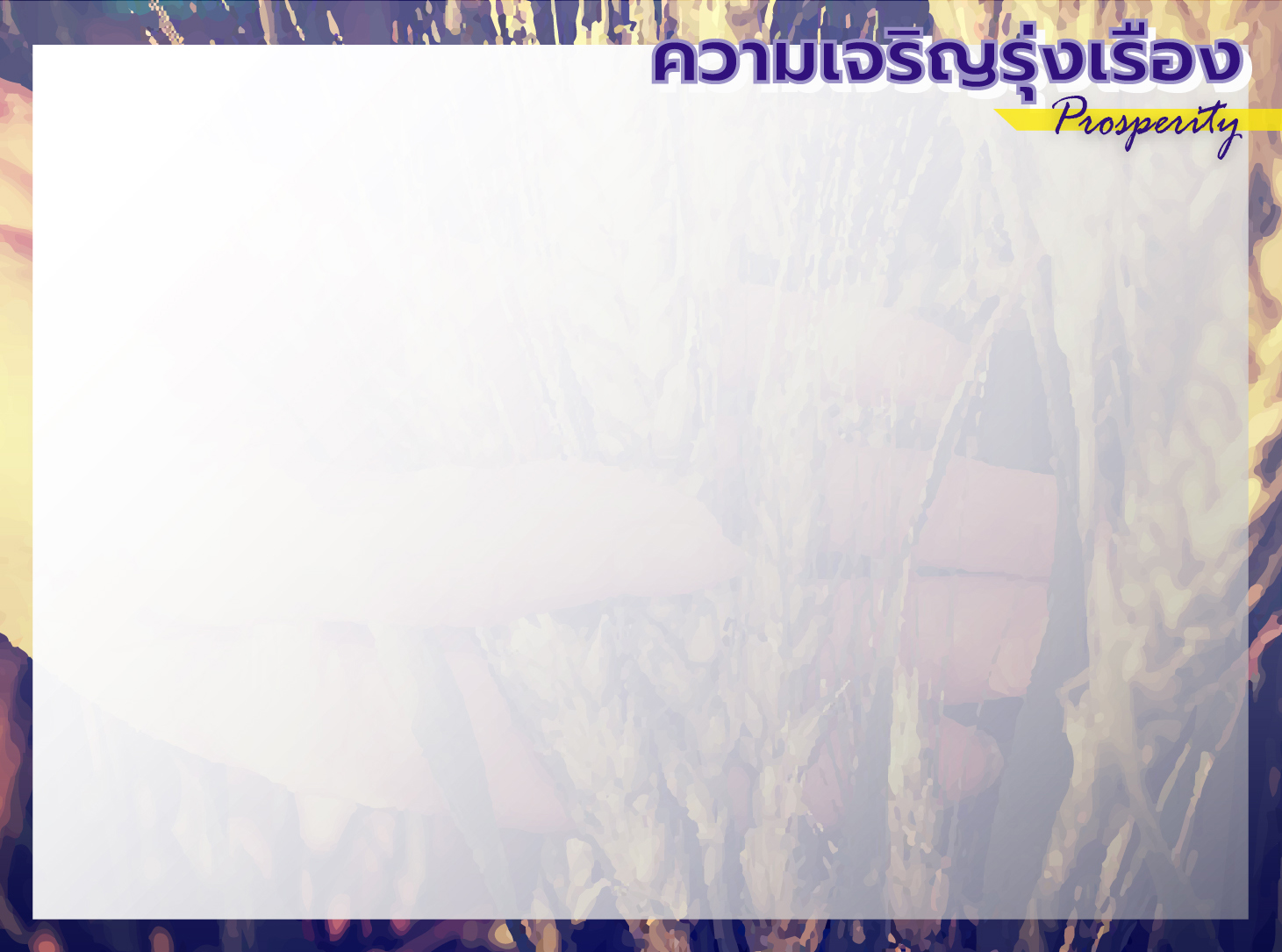 ยอห์น 6:10
พระเยซูตรัสว่า
“ให้ประชาชนนั่งลง”
ที่นั่นมีหญ้ามาก
พวกผู้ชายจึงนั่งลง
พวกเขามีราวห้าพันคน
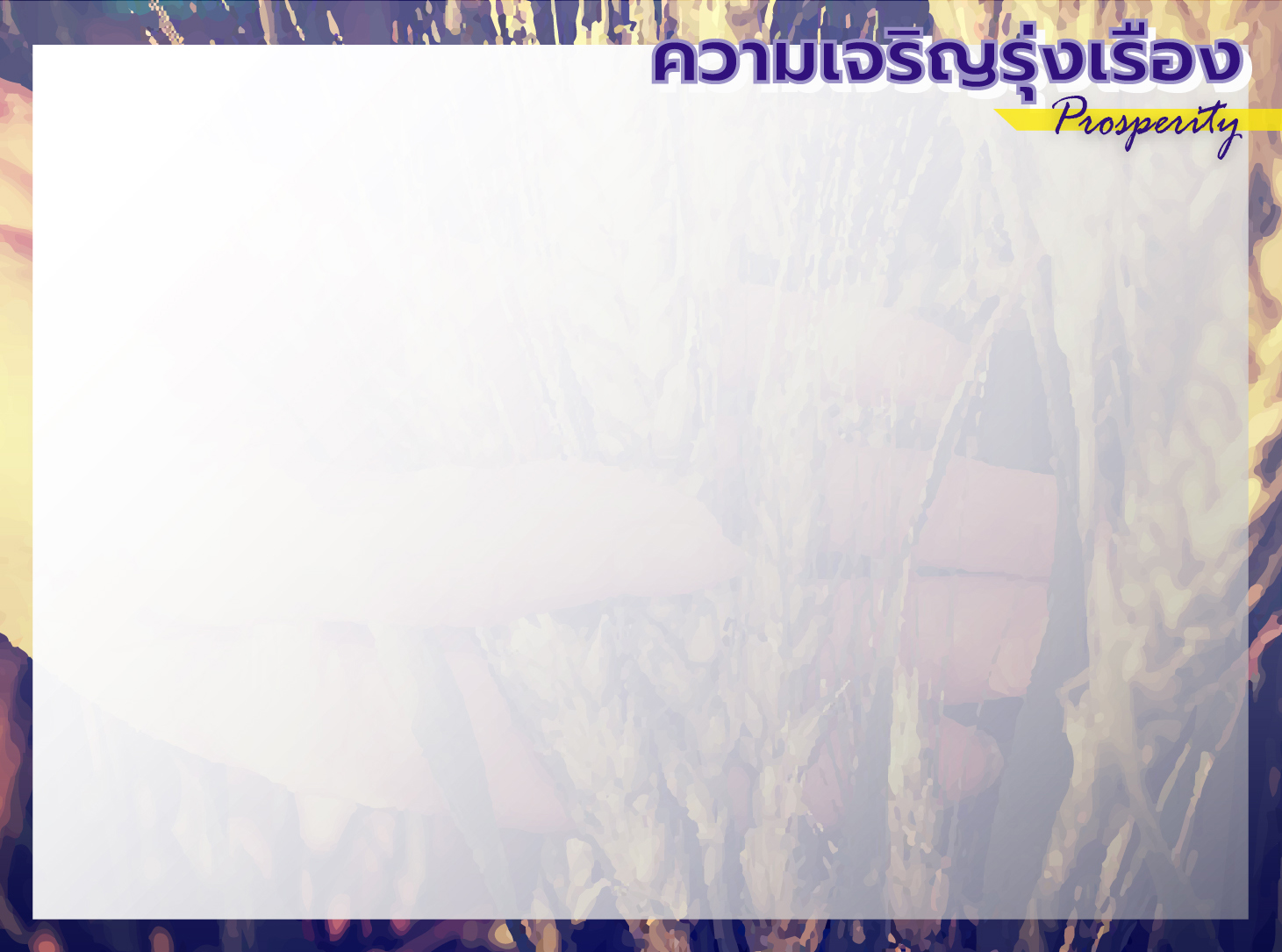 ยอห์น 6:11
แล้วพระเยซูทรงรับขนมปังมา ขอบพระคุณพระเจ้า และแจกจ่ายให้ผู้ที่นั่งอยู่ได้กินกัน
มากเท่าที่เขาต้องการ พระองค์ทรงหยิบปลามาทำเช่นเดียวกัน
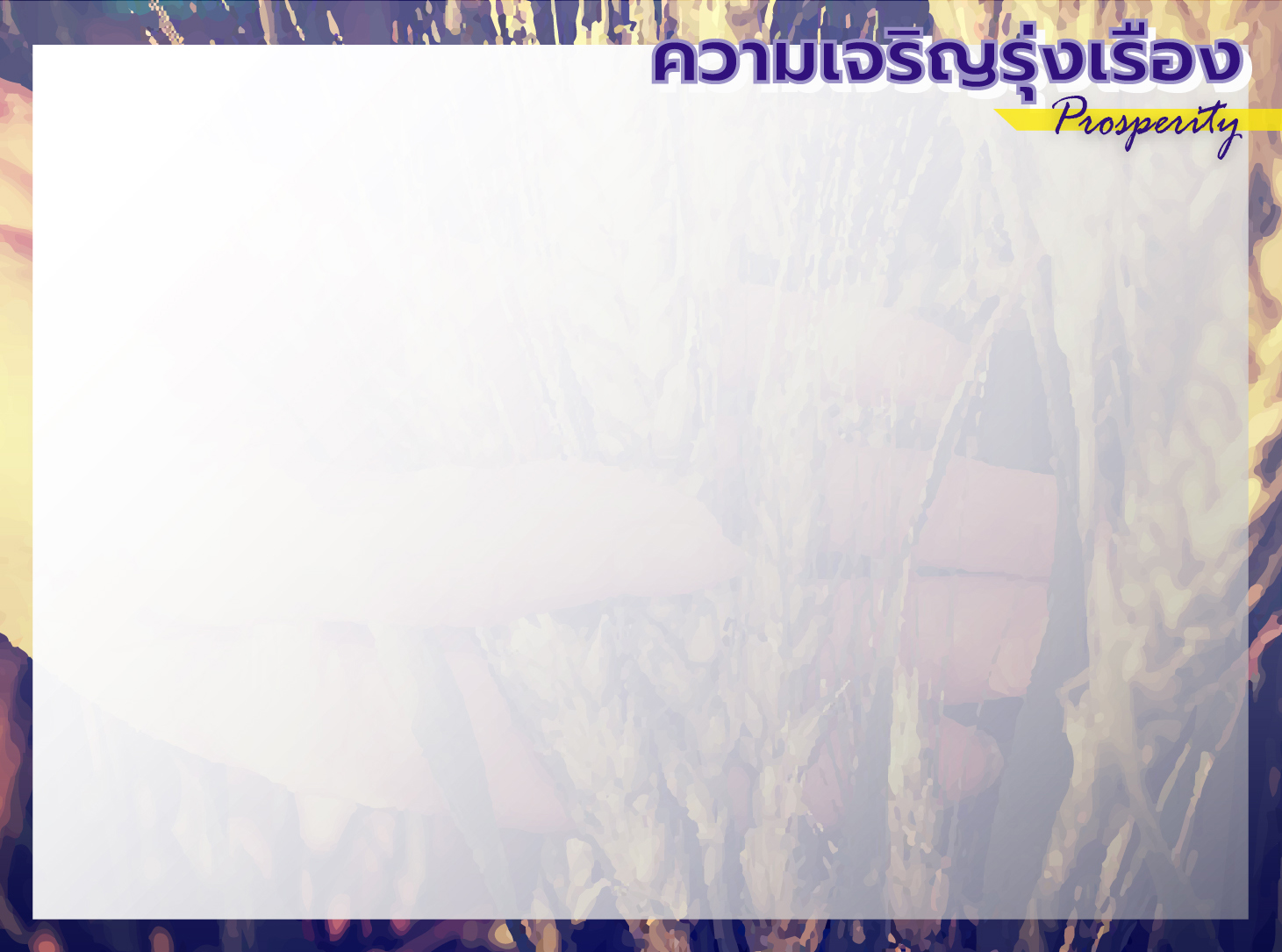 ยอห์น 6:12
เมื่อทุกคนอิ่มแล้ว พระองค์ตรัสสั่งเหล่าสาวกว่า
“จงเก็บรวบรวมเศษที่เหลือ
อย่าให้เสียของ”
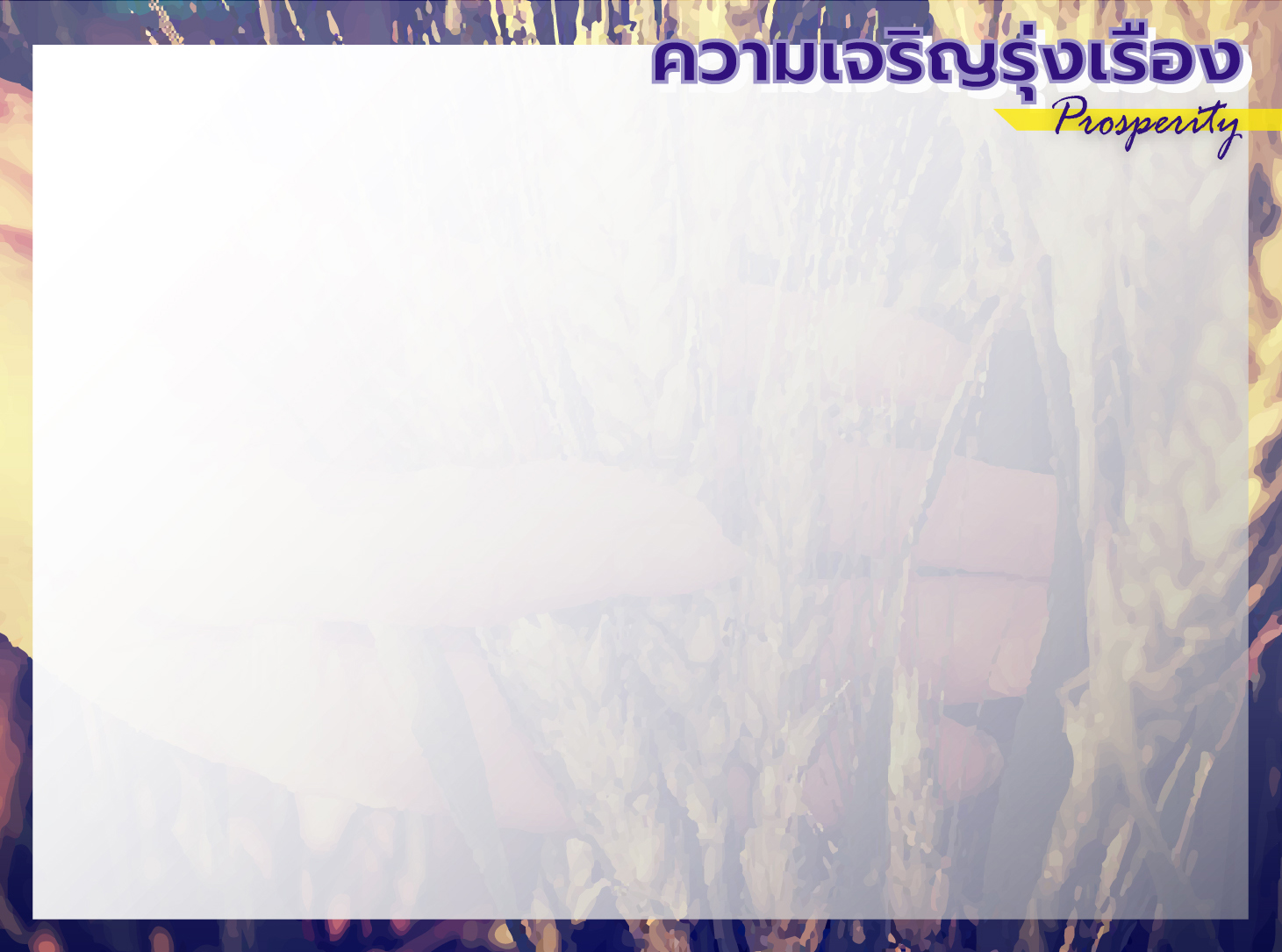 ยอห์น 6:13
พวกเขาจึงเก็บเศษที่เหลือ
จากขนมปังข้าวบาร์เลย์ห้าก้อน
ได้เต็มสิบสองตะกร้า
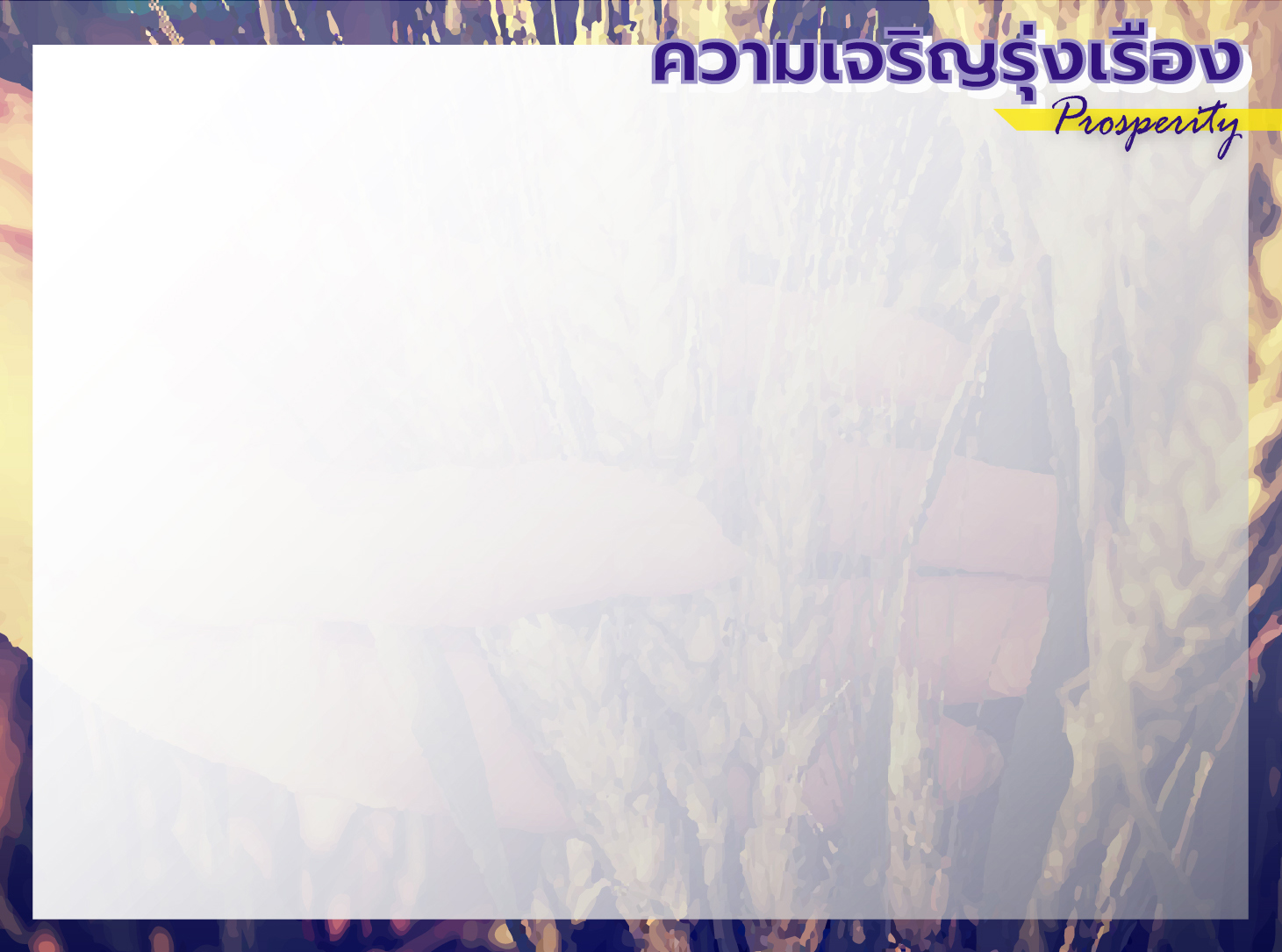 3.2	 พระเจ้าทรงสามารถทวีคูณ
ในสถานการณ์ต่างๆ
ที่เป็นไปไม่ได้
- ปฐมกาล 26:1-3, 12-14
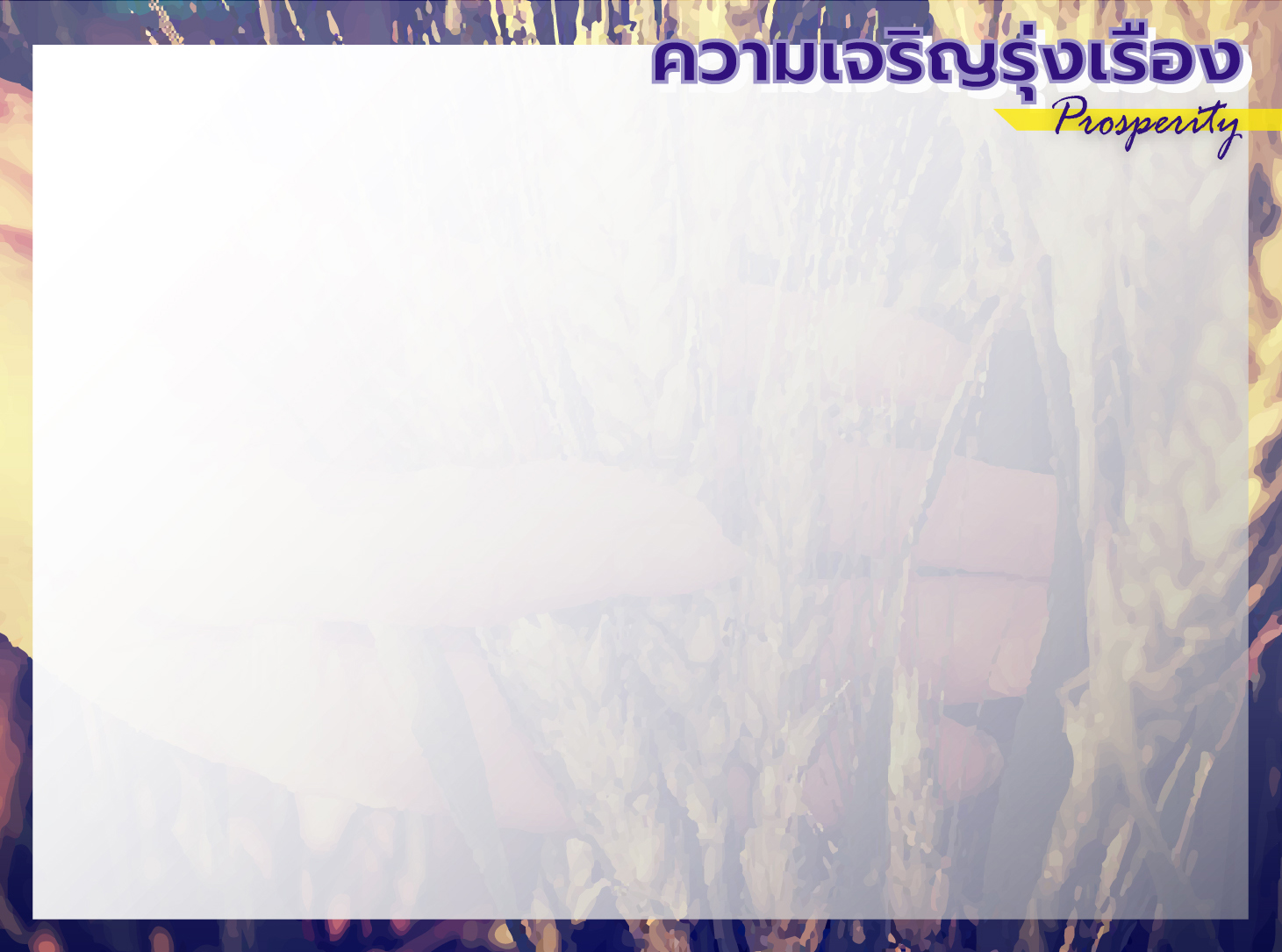 ปฐมกาล 26:1
ต่อมาเกิดการกันดารอาหาร
ในดินแดนนั้นอีกครั้งหนึ่งนอกเหนือจากการกันดารอาหาร
ที่เคยเกิดขึ้นในสมัยอับราฮัม
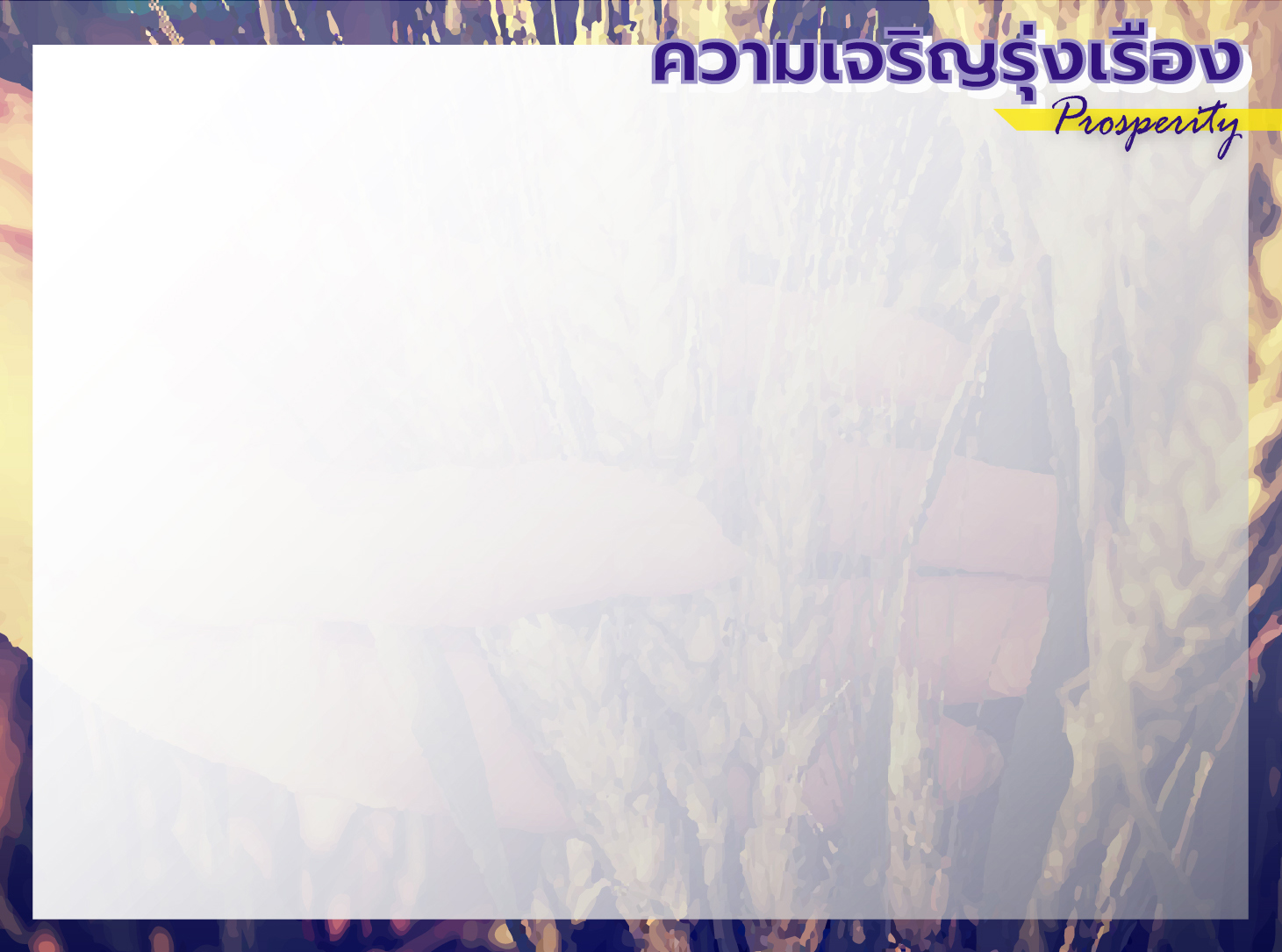 …อิสอัคจึงไปหา
กษัตริย์อาบีเมเลค ชาวฟีลิสเตีย
ที่เมืองเกราร์
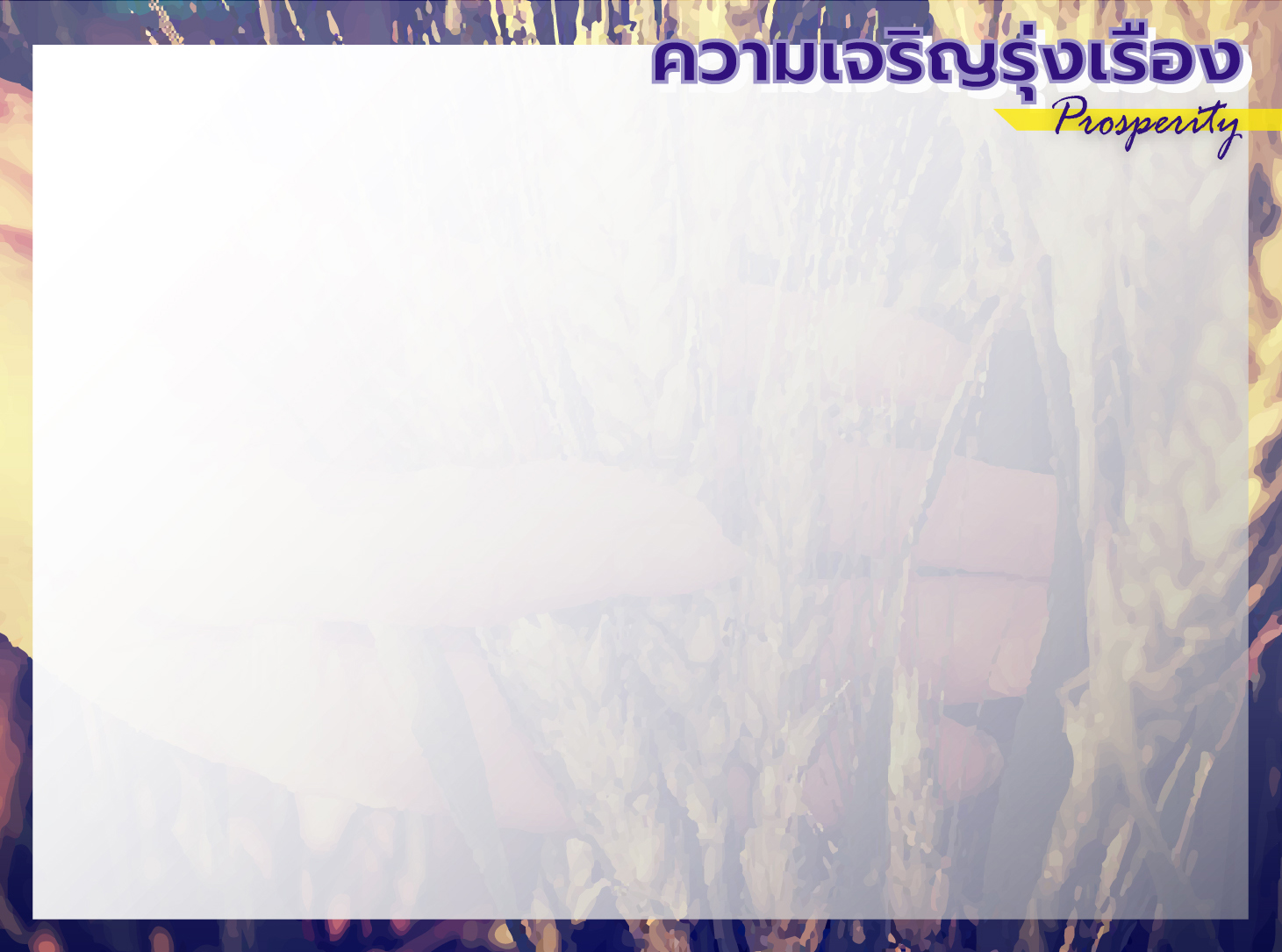 ปฐมกาล 26:2
องค์พระผู้เป็นเจ้า
ทรงปรากฏแก่อิสอัค และตรัสว่า “อย่าลงไปอียิปต์
จงอยู่ในแผ่นดินนี้
อย่างที่เราบอกเจ้า
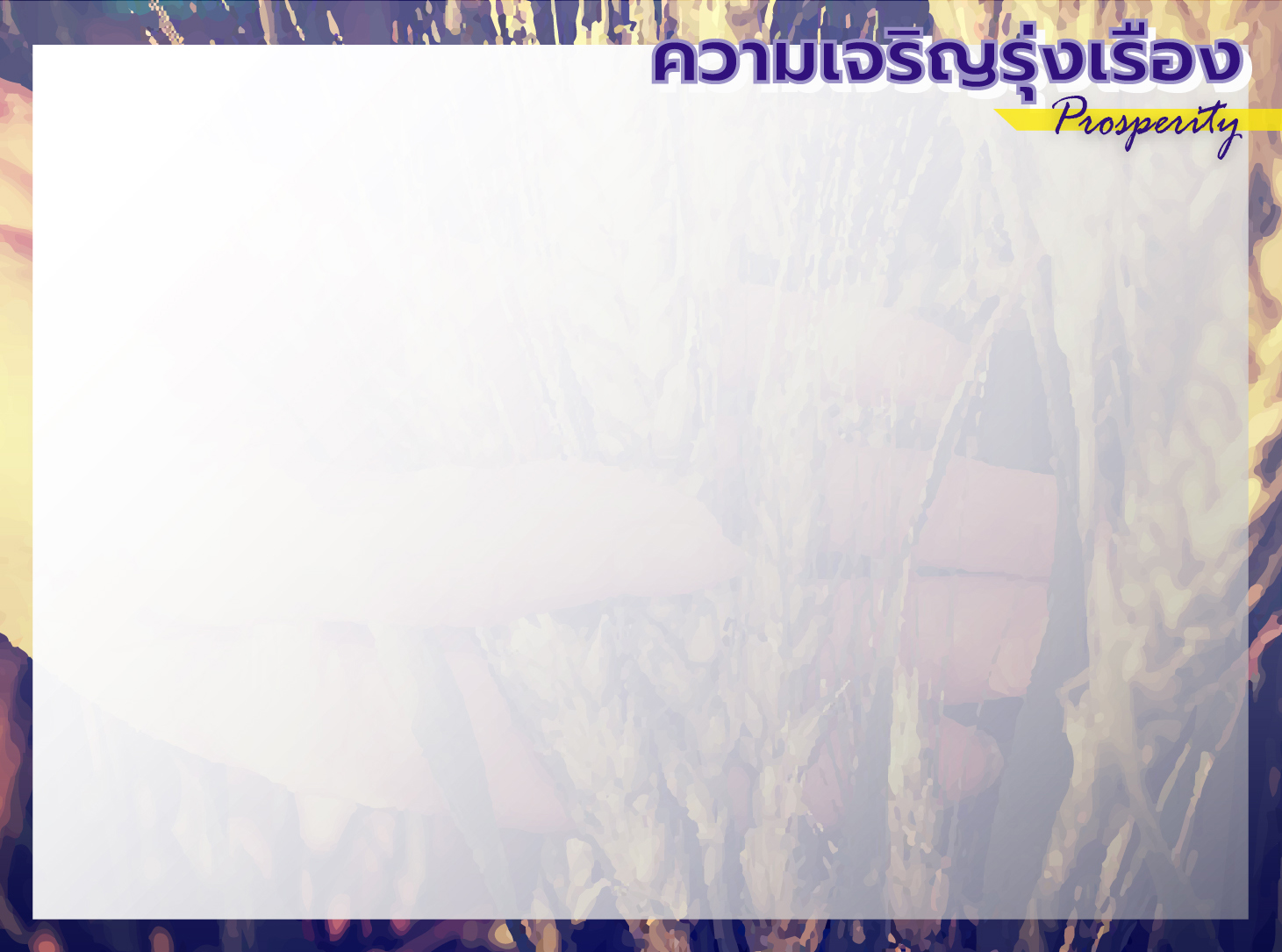 ปฐมกาล 26:3
จงอาศัยในแผ่นดินนี้สักระยะหนึ่ง เพื่อเราจะอยู่ช่วยเจ้า
และอวยพรเจ้า
เพราะเราจะยกดินแดนทั้งหมดนี้
ให้แก่เจ้ากับลูกหลานของเจ้า
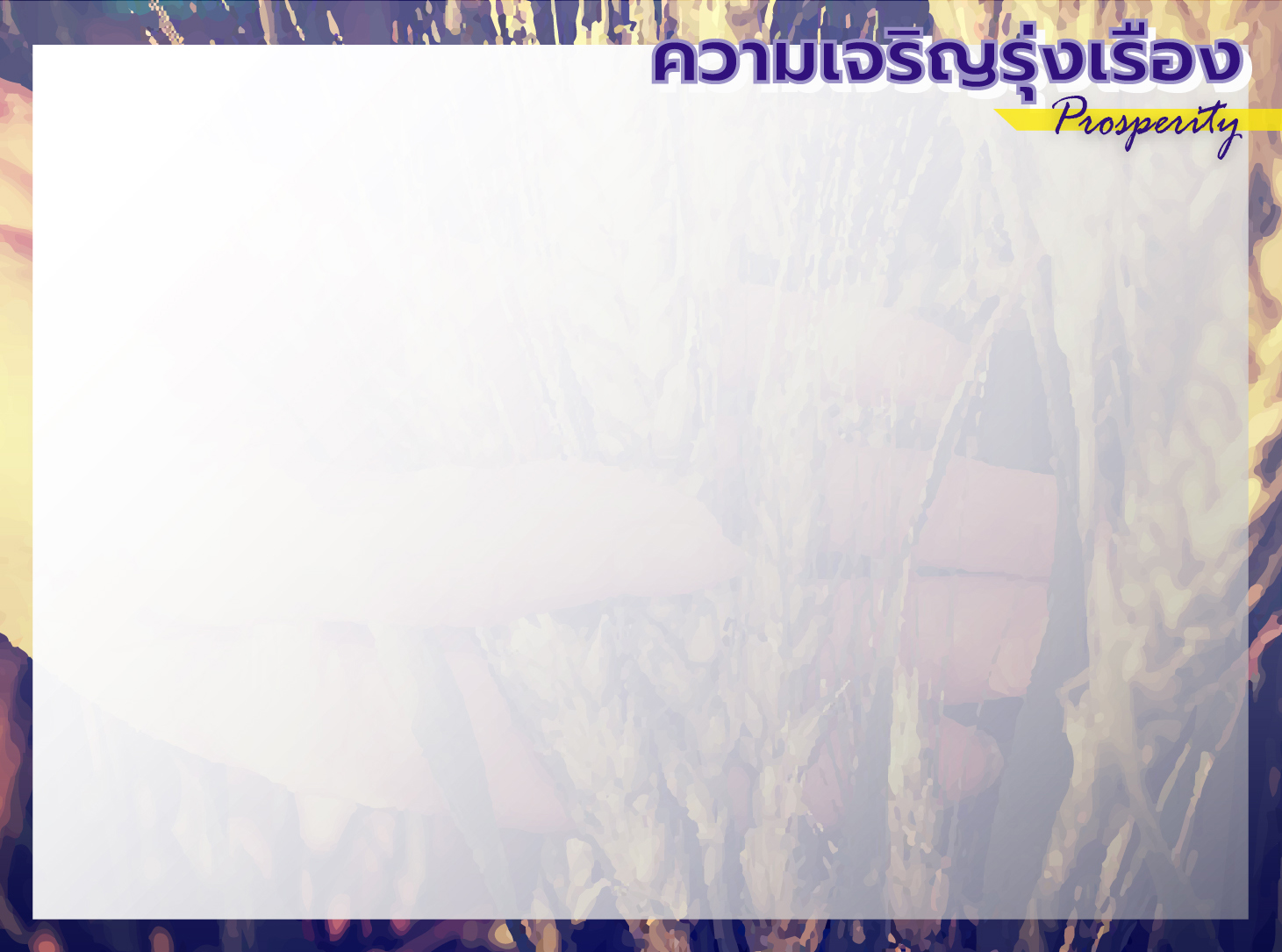 …และจะทำให้คำปฏิญาณ
ที่เราได้สาบานไว้
กับอับราฮัมบิดาของเจ้าสำเร็จ
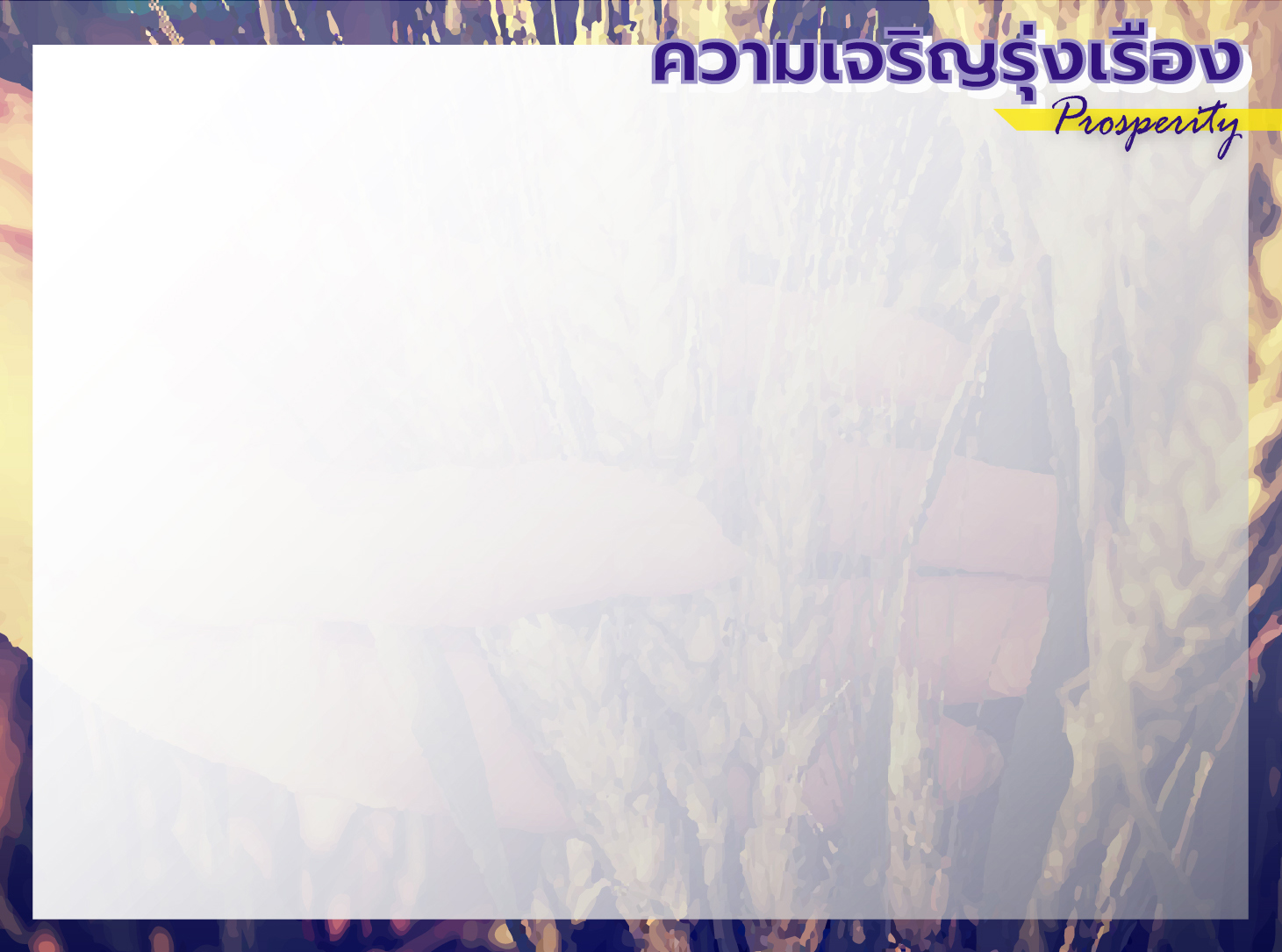 ปฐมกาล 26:12
อิสอัค ปลูกพืชผลในดินแดนนั้น
และในปีเดียวกันก็เก็บเกี่ยว
ได้ร้อยเท่า  เพราะองค์พระผู้เป็นเจ้า
ทรงอวยพรเขา
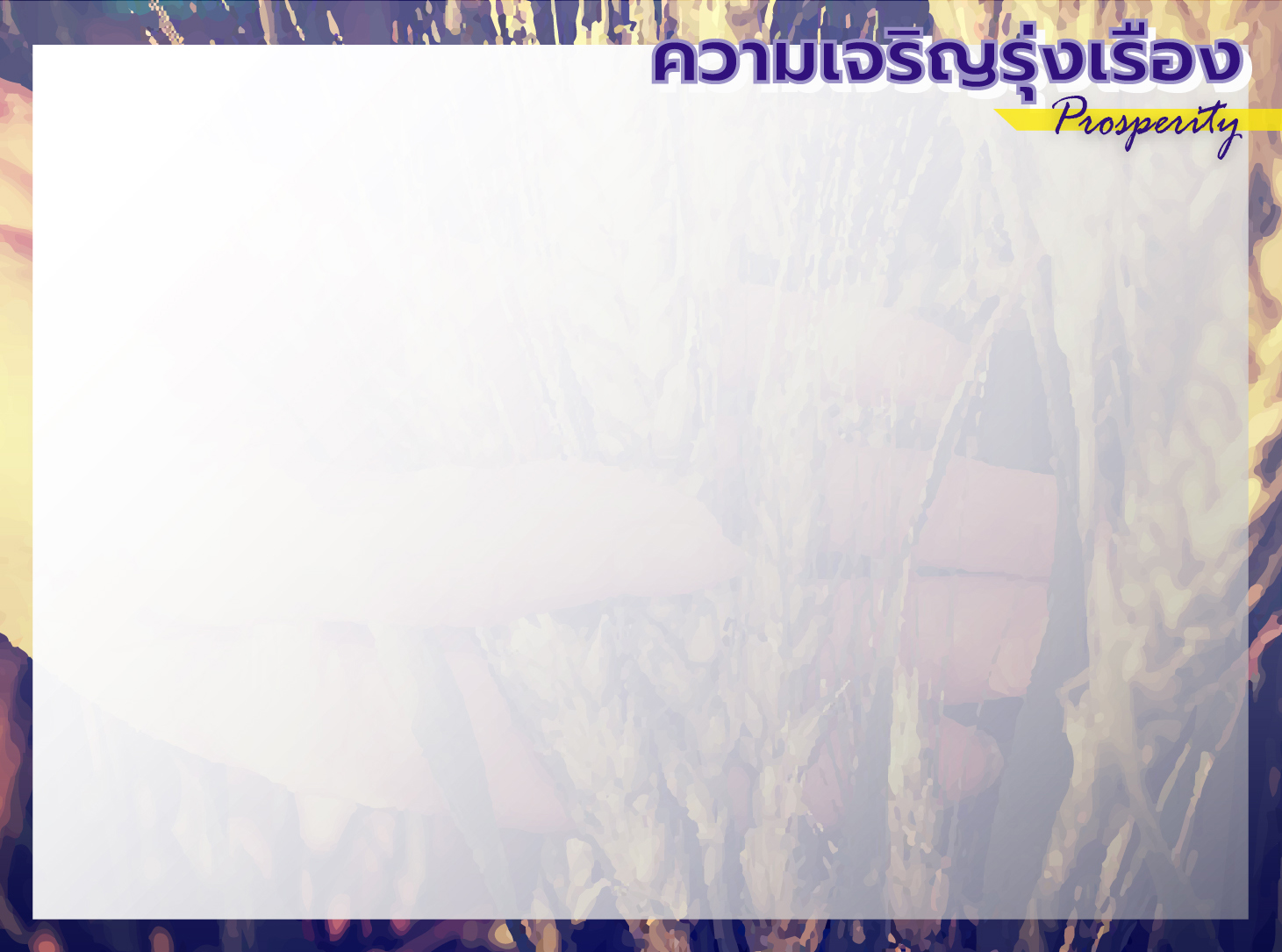 ปฐมกาล 26:13
เขาก็มั่งมีขึ้น ความมั่งคั่งของเขา
ก็เพิ่มพูนขึ้นทุกที
จนเขากลายเป็นคนใหญ่คนโต
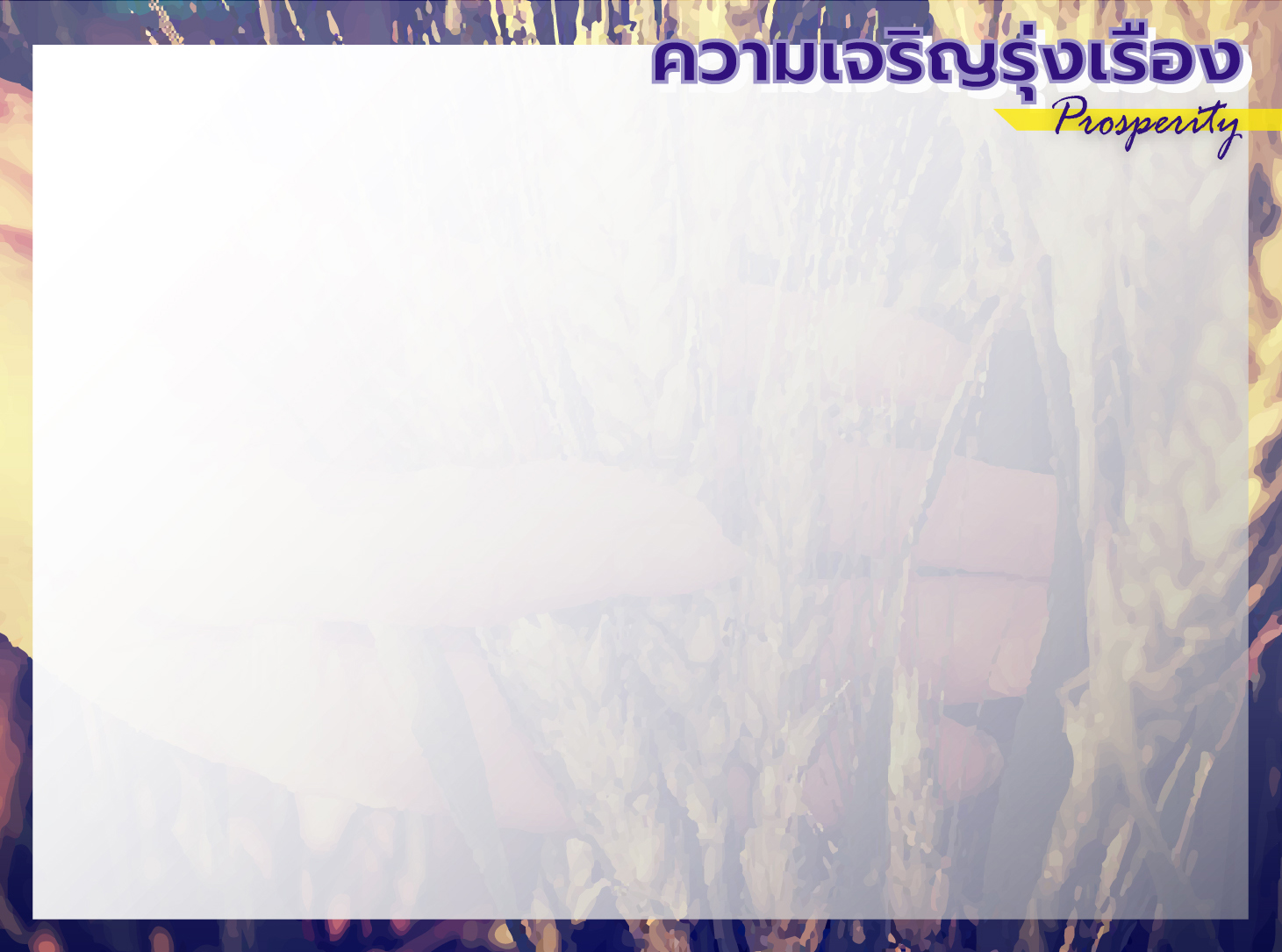 ปฐมกาล 26:14
เขามีฝูงแพะแกะ วัว
และคนรับใช้มากมาย
จนชาวฟีลิสเตียอิจฉา
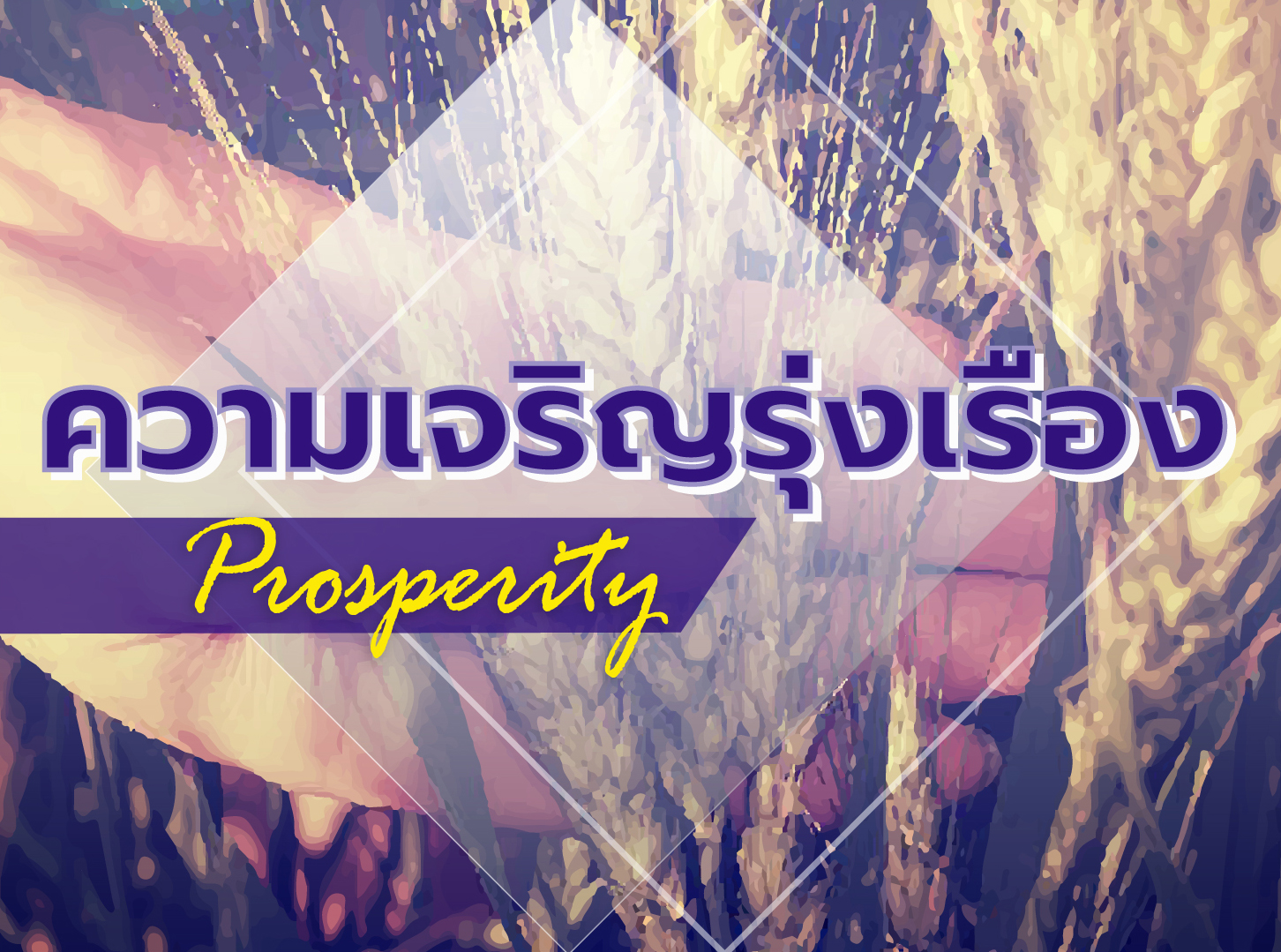